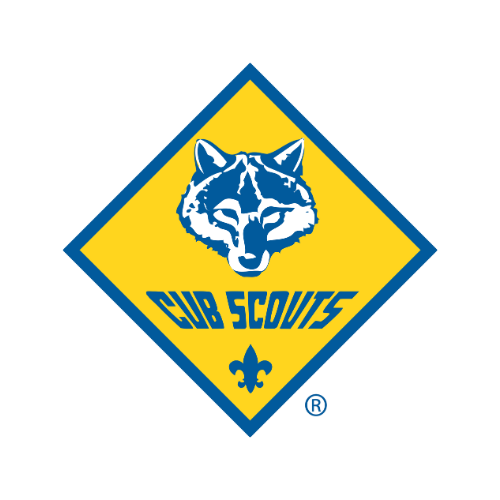 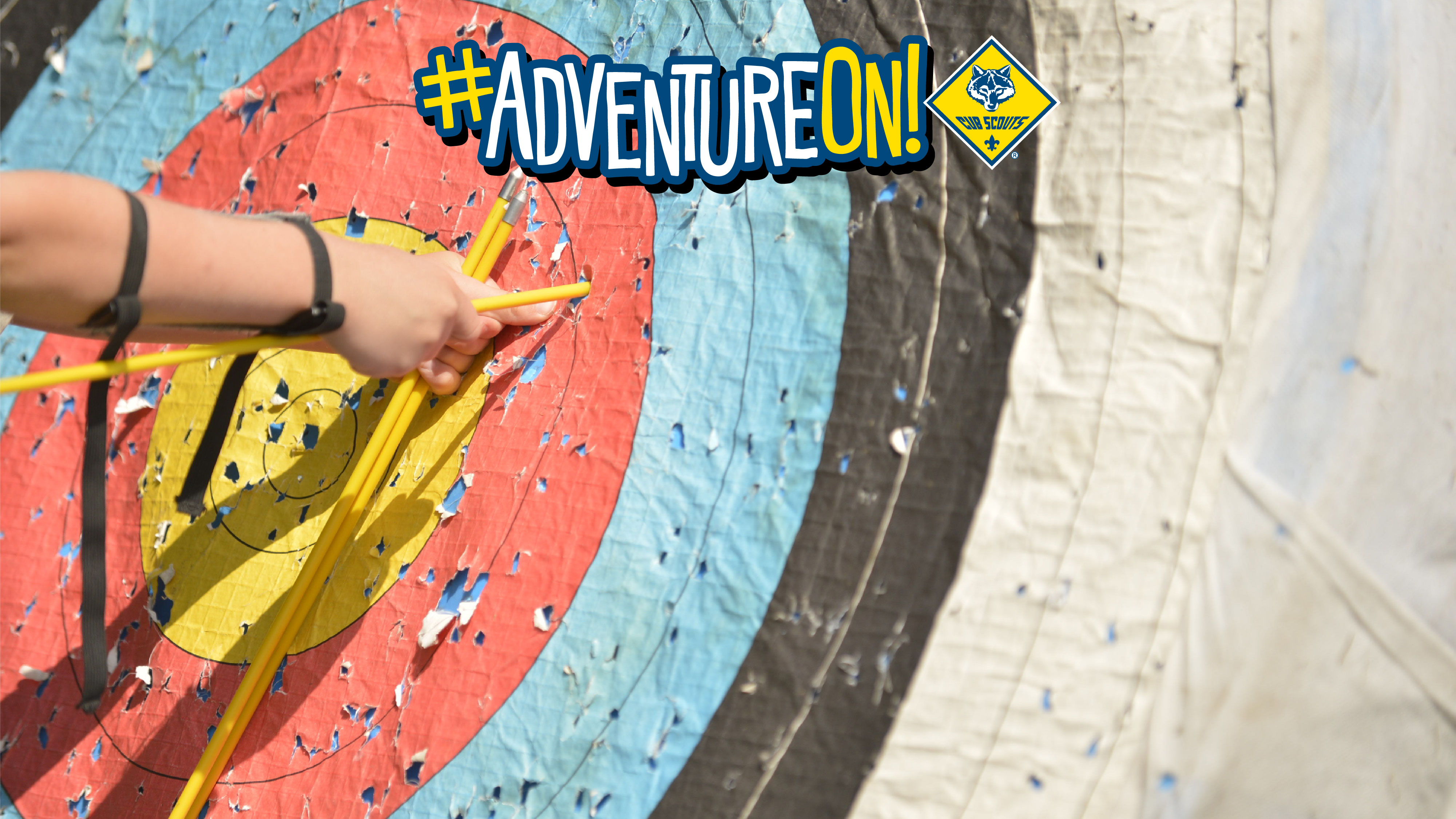 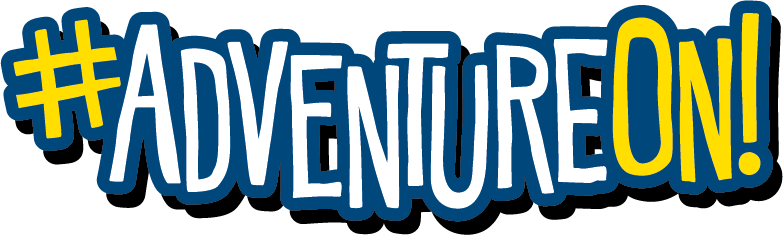 2025 Membership Recruitment Training
[Speaker Notes: May District Roundtables
This Membership recruitment training is presented at each of Quivira Council’s districts during the May roundtables.  For unit leaders who are unable to attend one of the District Roundtable presentations, there will be a Zoom meeting to review this training material on Wednesday, May 14th at 6:30 pm.  Finally, an audio recording of the presentation will be posted to the Membership Site after all meetings are completed.  ALL LEADERS - Please make note of the FREE Den Leader training that will be offered at the council office on Saturday, Oct. 11th, time TBD.

*** DO NOT SHARE at roundtables *** These are for reference only.
Kanza –John Austin– Tuesday, May 6 – 6:30 pm at Brown Memorial Park, St John, KS 67576
Osage Nation – David Morrow  –Thursday, May 1 – 7:00 pm at First Christian Church, Independence
 Pawnee - Ted Hammarlund – Thursday, May 8 – 7:00 pm at Trinity Heights UMC, Newton 
Sante Fe – Vanessa Tiede – Thursday, May 8 – 7:00 pm via Zoom 
South Winds – Jancie Harader -  Tuesday, May 6 – 7:00 pm at Woodlawn United Methodist, Derby 
White Buffalo – Laura Roddy – Thursday, May 1 – 7:00 pm at Plumbers & Pipefitters, Wichita 

*** alternate ZOOM meeting – Kevin Gorman – Wednesday, May 14th – 7:00 pm - add to QNews for  5/9 & 5/16]
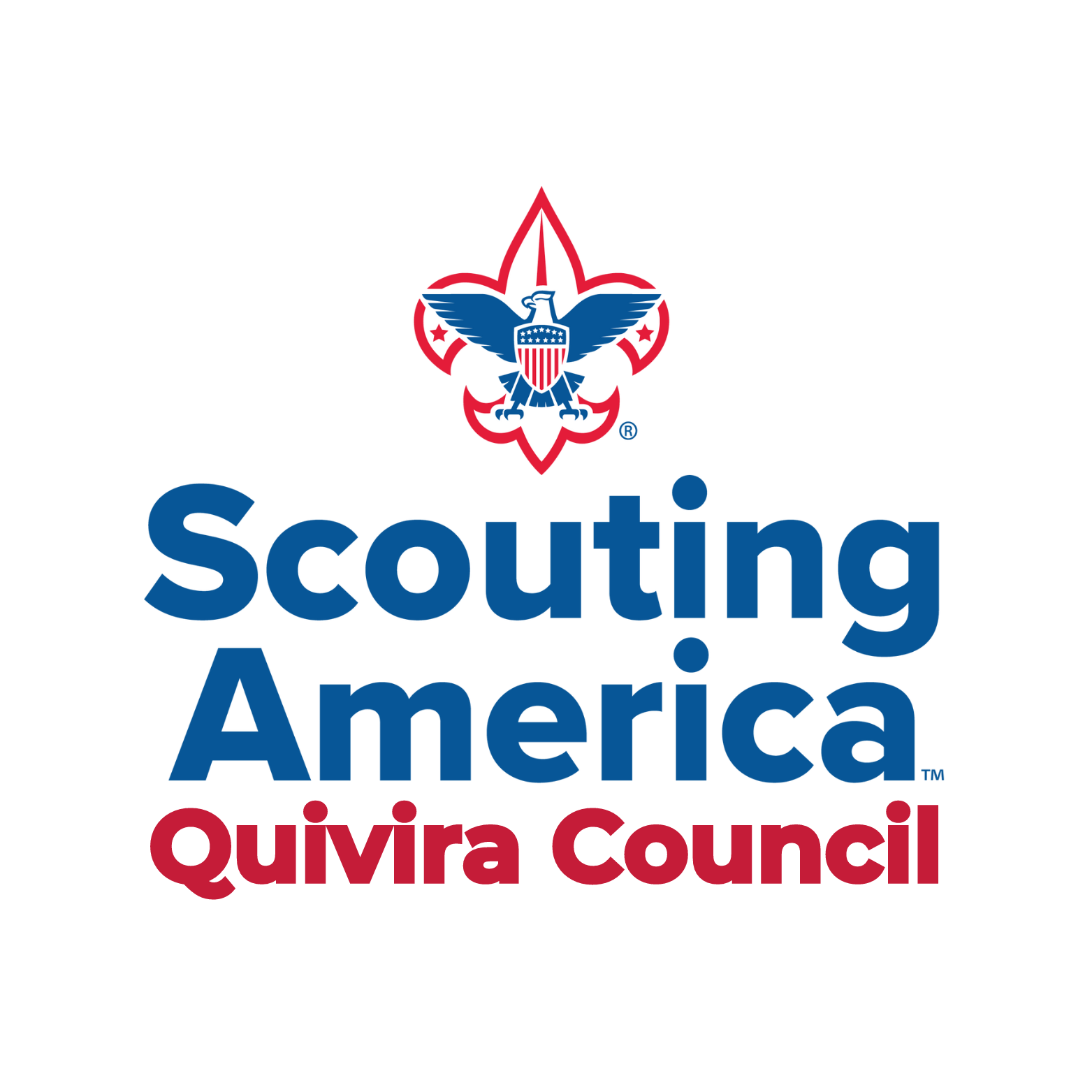 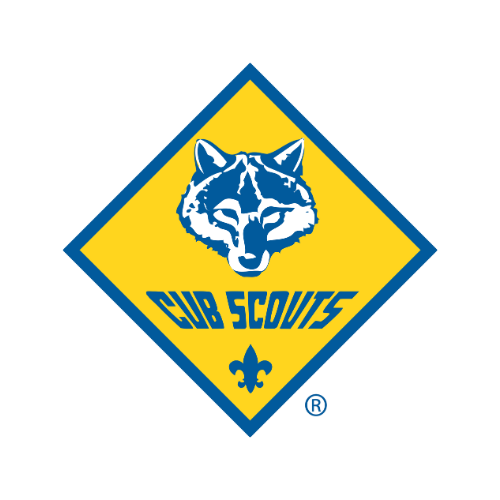 Overview
Introductions
Summer Engagement
BeAScout.org and Online Applications
School Contact/Relationships
Unit/Committee Planning
Ideal year of Scouting
School Open House DEMO
Pack Fall Recruitment
Troop Involvement/Recruitment
Value of Scouting
Contact Information
[Speaker Notes: Before we begin the content of this presentation, we will give a brief introduction of the presenters. (introduce name and role in scouting)

The following topics will be covered during this presentation.
Summer Engagement (2)
BeAScout.org and Online Applications (1)
School Contact/Relationships (3)
Unit/Committee Planning (2)
Ideal Year of Scouting (1)
School Open House DEMO (1)
Pack Fall Recruitment (2)
Troop Involvement/Recruitment (2)
Value of Scouting (1)
Contact Information (1)

After completing this training, you and your unit are ready to plan and execute a Sign-Up-For-Scouting night that will include participating in your school’s Open House night and engaging families to help with the recruitment effort.]
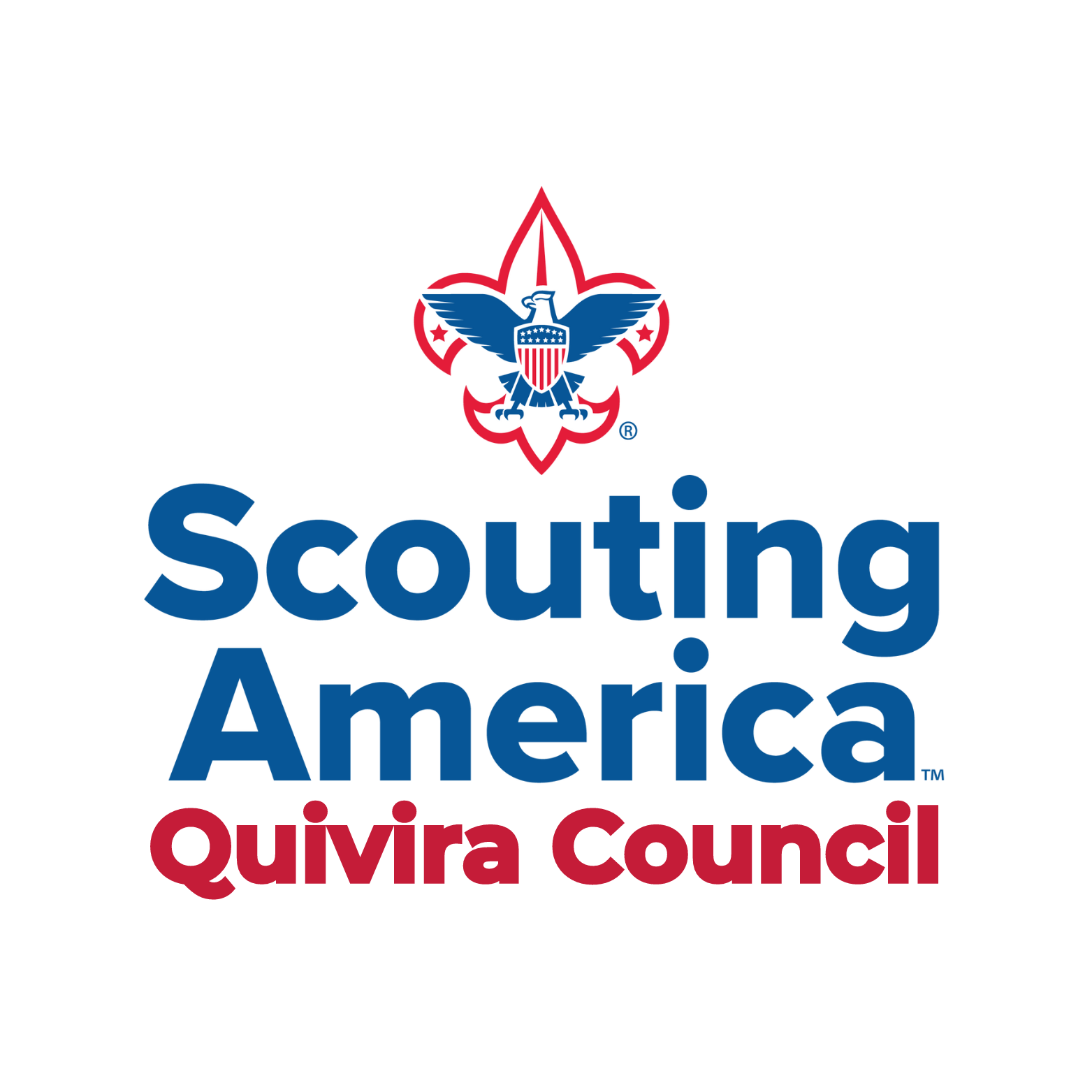 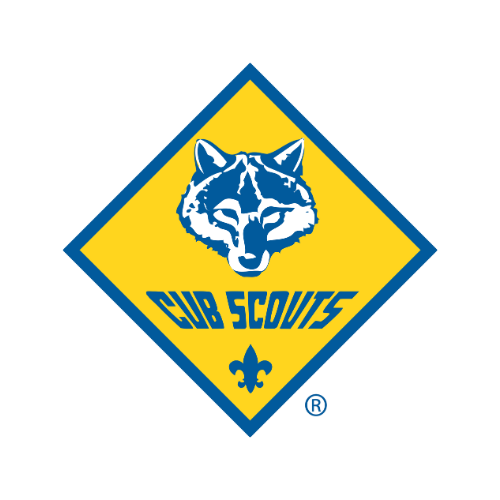 Summer Engagement
Units need to continue scouting during the summer
12 months = 12 events…minimum
One pack meeting and/or one fun outing per month
No summer engagement = losing members!

Community outreach/service
Great opportunity to bolster relationship with Chartered Organization and/or partner schools

Recruit in the community
Wear your Scout uniform when doing public facing events
Bookstores, restaurants, sports events…TELL EVERYONE
[Speaker Notes: We essentially get 2 months of summer, June, July and August. That is 2 months of opportunity to keep your scouts engaged while making a difference in your community or risk losing engagement. While you may not be conducting den meetings, getting together as a pack to perform acts of community service is a great way to keep your scouts and families engaged. Consider events with your chartered org. For example, if you are chartered by Kiwanis or the local rec center and they have summer sporting events, troop level scouts could help run concession stands in their class b uniforms and help clean up the stands when the events are over. For pack level scouts, consider partnering with your local elementary schools and perform a playground clean up once a month. This takes about 20 minutes, but gives the scouts the opportunity to get some visibility performing a community service, gets the attention of other kids and parents who may be at the playground already, and helps out the schools a lot by keeping their areas clean.]
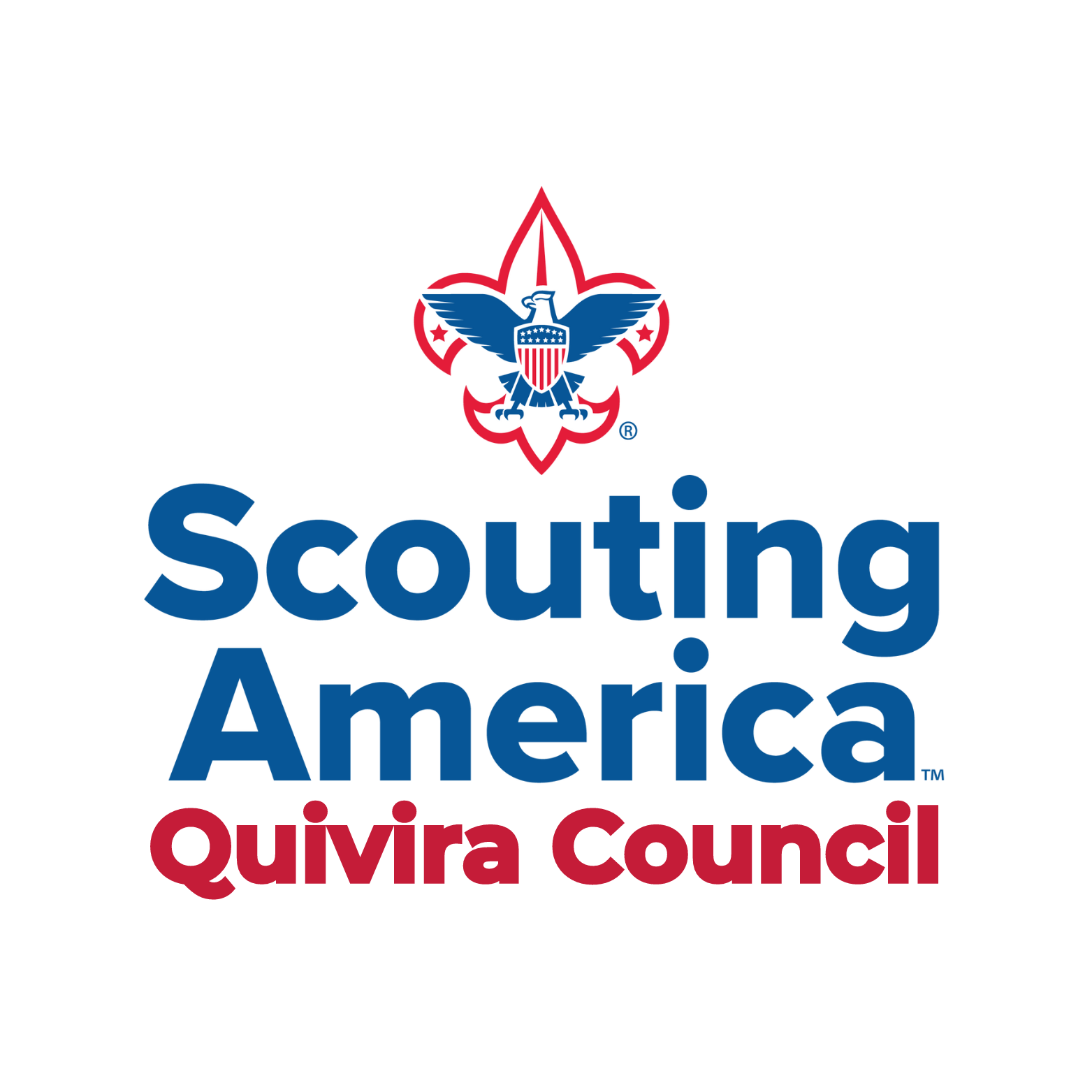 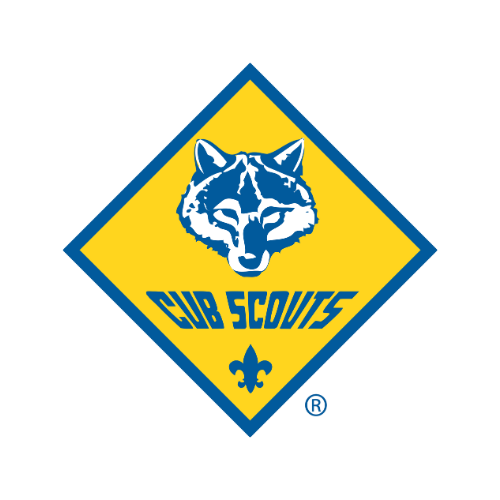 Summer Engagement
Keep your families engaged!
Reach out to those who didn’t renew their membership– offer summer activities
Siblings can recruit!

Bring-a-buddy
Offer incentives for scouts that bring non-scout friends to activities

Fill out applications early
Use forms later than 2018

Beascout.org for Parents
Keep your contact info current: my.scouting.org > Menu > {unit} > Organization Manager > Unit Pin
Enable online applications
Check early, check often for leads
[Speaker Notes: Okay, keeping your families engaged. Just because someone didn’t recharter doesn’t mean that they don’t want to be a part of scouts. People don’t recharter for various reasons. It’s still a good idea to reach out to these families and see if the kids would like to participate in summer activities. Consider doing events like an ice cream social, a pool party, a hike at a local trail or park. Ask the scouts to bring a buddy. Maybe it’s a kid that has been in scouts before, maybe it's someone new. Every event is an opportunity to recruit. Have applications available or send them to BeAScout. But before you do that, get on BeAScout yourself and make sure your unit pin is correct, and online applications are enabled. Otherwise you may lose that scout to another unit in the area or lose them completely for not being able to apply online. Also, make sure you are checking your email. The website will send you the lead notification but you have to take the initiative and acknowledge the lead. Don’t let potential scouts slip away!]
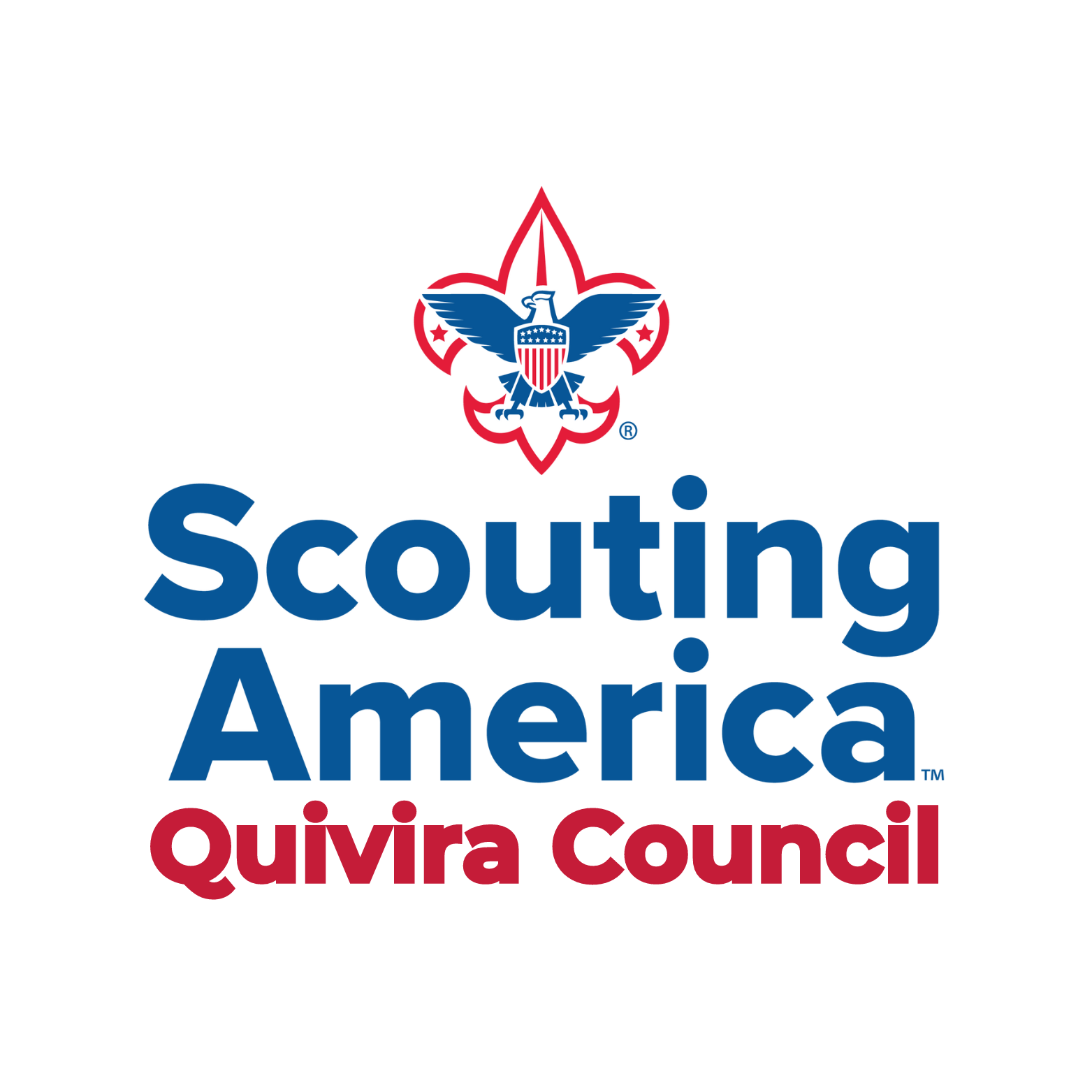 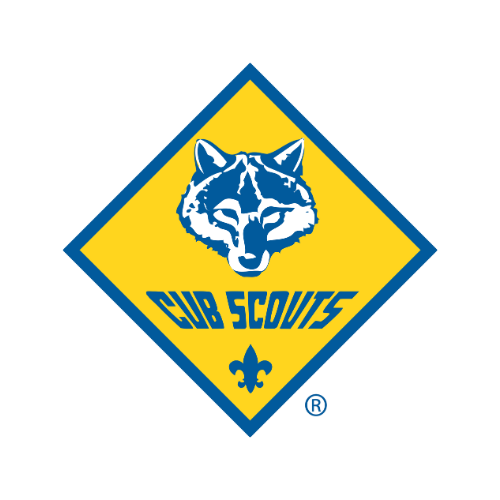 Summer Engagement
Non – Initiated Apps
Why they’re receiving this call:
The family started an application through BEASCOUT, but it wasn’t fully completed.
We’re very sorry — they likely thought everything was finished, and this may be the first time they’re hearing from us after several weeks.
How to complete the application:
The easiest way is to call the Council Office at 316-264-3386 (Wichita), 620-275-5162 (Garden City). (Either can help!) 
Call between 9 AM–12 PM or 1 PM–5 PM.
Dial option 6 to reach the Registrar.
Be ready to provide payment over the phone.
If the family has KanCare, have them prepare their information — the registrar can apply a discount.
Next steps after they complete the app:
Invite them to the next unit meeting or activity — make sure they feel welcome!
Share your unit’s Facebook page or communication tools so they can stay connected.
Add them to your unit’s contact list so they receive future updates.

Remember: we haven’t sealed the deal yet! 
Building the connection now is important.
After your calls:
Report back to your District Executive (DE) or District Team.
Update the master spreadsheet so we have the latest information.
[Speaker Notes: When parents are signing up their child up for Scouting, there's been an issue where if the parents don't scroll down far enough they miss the final pay option. This then puts their child in the non-initiated category. But the parents don't know that. Also some of these kids are ending up with several accounts because the parents keep trying to sign them up but they're not getting to that final option each time. So that's where we come in. We run a report every morning during recruitment to see if there are new Scouts initiated but not completely registered. We will call the parents and explain the situation and connect them to D'Kolle so she can officially register the child. 

We want to take this moment to apologize to them for the inconvenience and try to make this process as easy as possible for them. 

This is also a great opportunity to build that connection with the parents and invite them to the next unit meeting or activity. Make them feel welcome!]
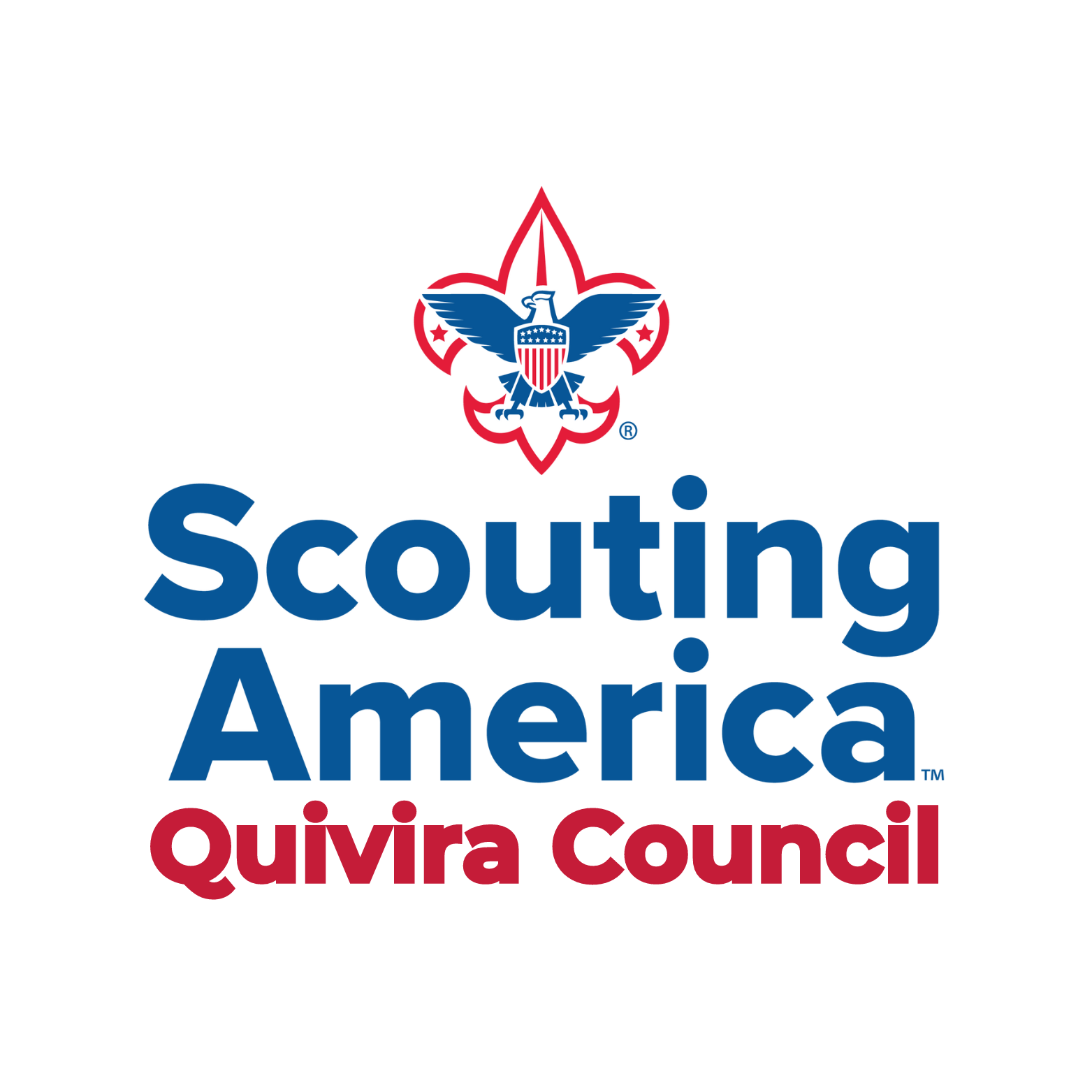 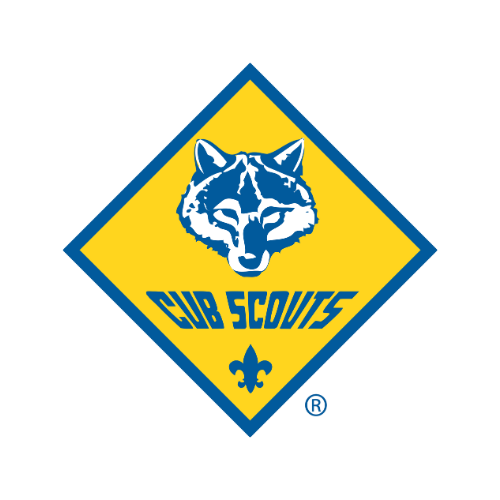 BeAScout.org and Online Applications
Families interested in scouts submit information online
Unit leadership responds to engage the parent/adult
System sends email to leader → Leader logs in and replies
BSA shows the unit Type, Number, Chartered Organization
List the Name and Address where the unit meets
Ensure contact information is current
Website – use the unit’s whenever possible!
Allow Online Registration
Enter a message – don’t leave it blank!

Complete Financial Aid applications first, then use the discount code to complete BSA application
KanCare Applications in Quivira Council ($50) 🡪 https://scoutingevent.com/198-78472
Council Financial Assistance ($35) 🡪 https://scoutingevent.com/198-74184

ALSO NEW Adults who complete an Adult application and register as a Den Leader, the council will credit $30 toward their registration – adult only pays $35! (Aug 1 - Oct 31)
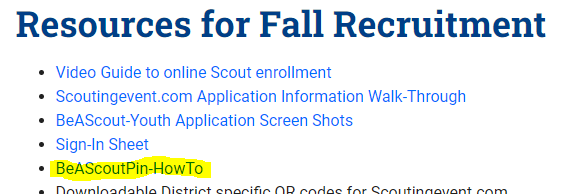 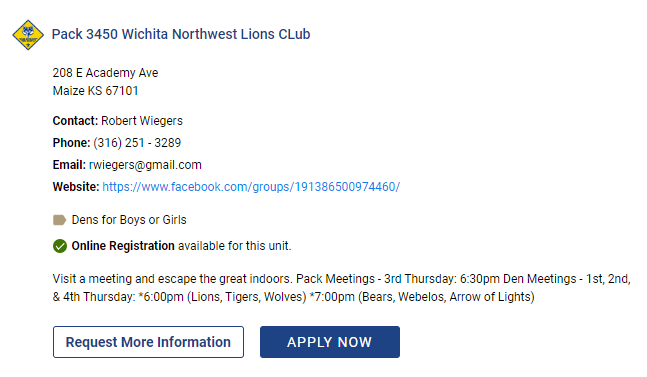 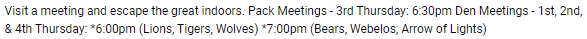 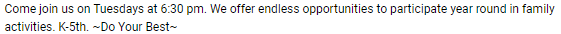 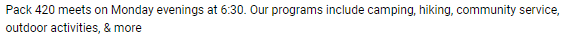 [Speaker Notes: Be sure to update your Unit Pin through BeAScout.org.  Families interested in scouts can submit a request for more information and unit leadership can respond to engage the parent/adult. Every year after re-registering the unit is completed, review your Unit Pin information.  The steps to follow for updating your unit Pin, including screen shots, can be found in the PDF, BeAScoutPin-HowTo, found at Quivira.org > Membership Resources, under the group Resources for Fall Recruitment. Provide your unit's website instead of using the default Quivira.org site.  Make good use of the Additional Unit Information area! Include your meeting week day and time, and how many times you meet in a month.  Share the pack is for boys and girls in grades K through 5.  Then share your unit’s activities - Camping, Pinewood Derby, Blue & Gold, the fun things your unit does.  This is your space to get the family interested. Encourage families to apply for membership to your Unit online through BeAScout.org on their smart phone.  For parents or guardians not comfortable with applying online, bring a tablet and help them through the process.  This is the most efficient way to see a new youth on your roster within 24 hours! When utilizing the Kancare benefit or applying for council financial aid, have the adult complete the aid application at scoutingevent.com FIRST.  This will provide a discount code that can be used with the BSA online application process to reduce the fees required at checkout.  KanCare provides a $50 credit while Council Financial Aid provides a $35 credit.  Once again this year, adults who register for the first time with BSA AND register as a Den Leader will complete a form and receive $30 from Quivira Council toward their registration.  They only pay $35!]
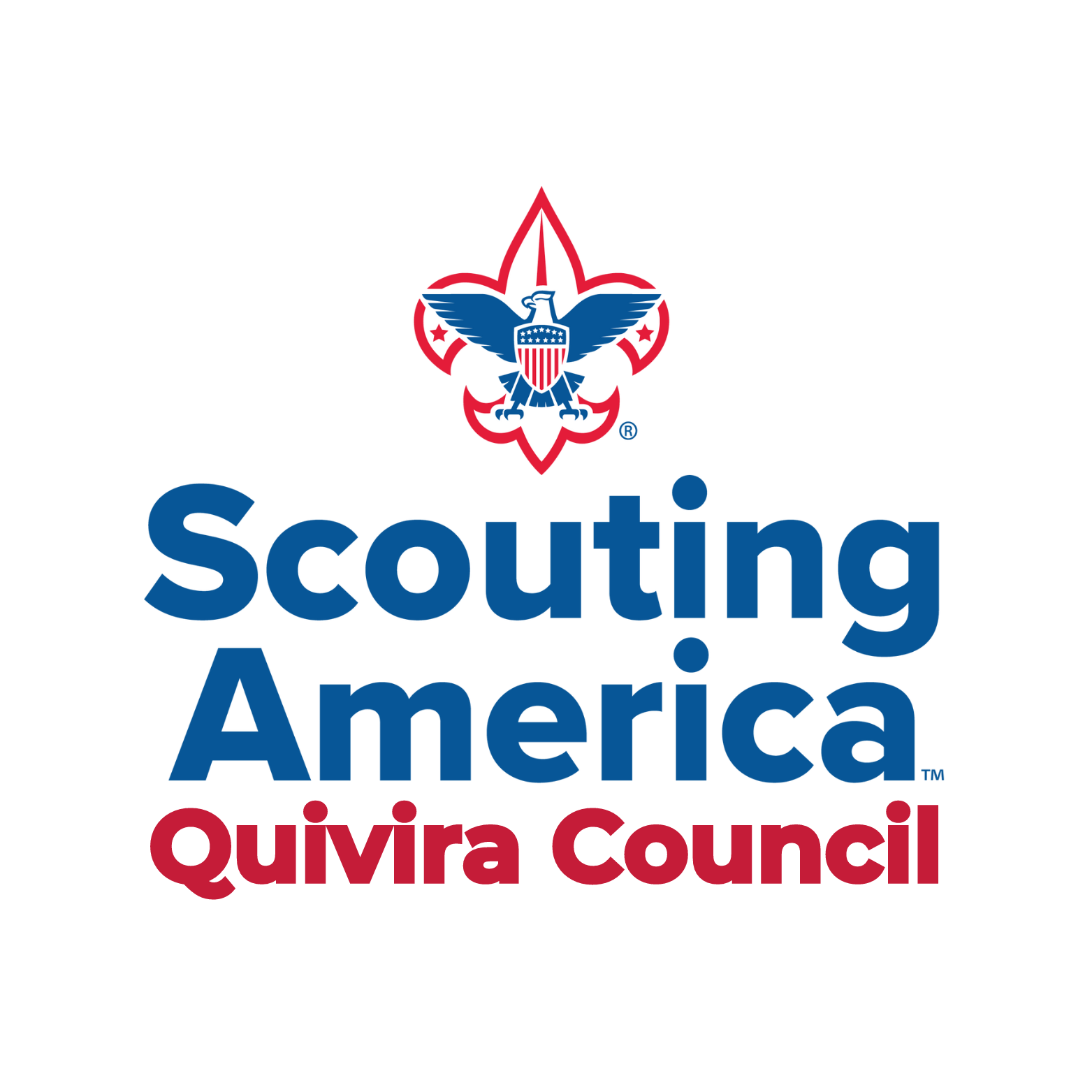 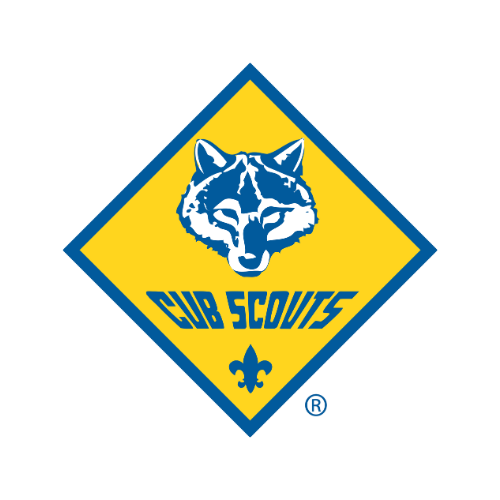 New Financial Aid Healthy Blue
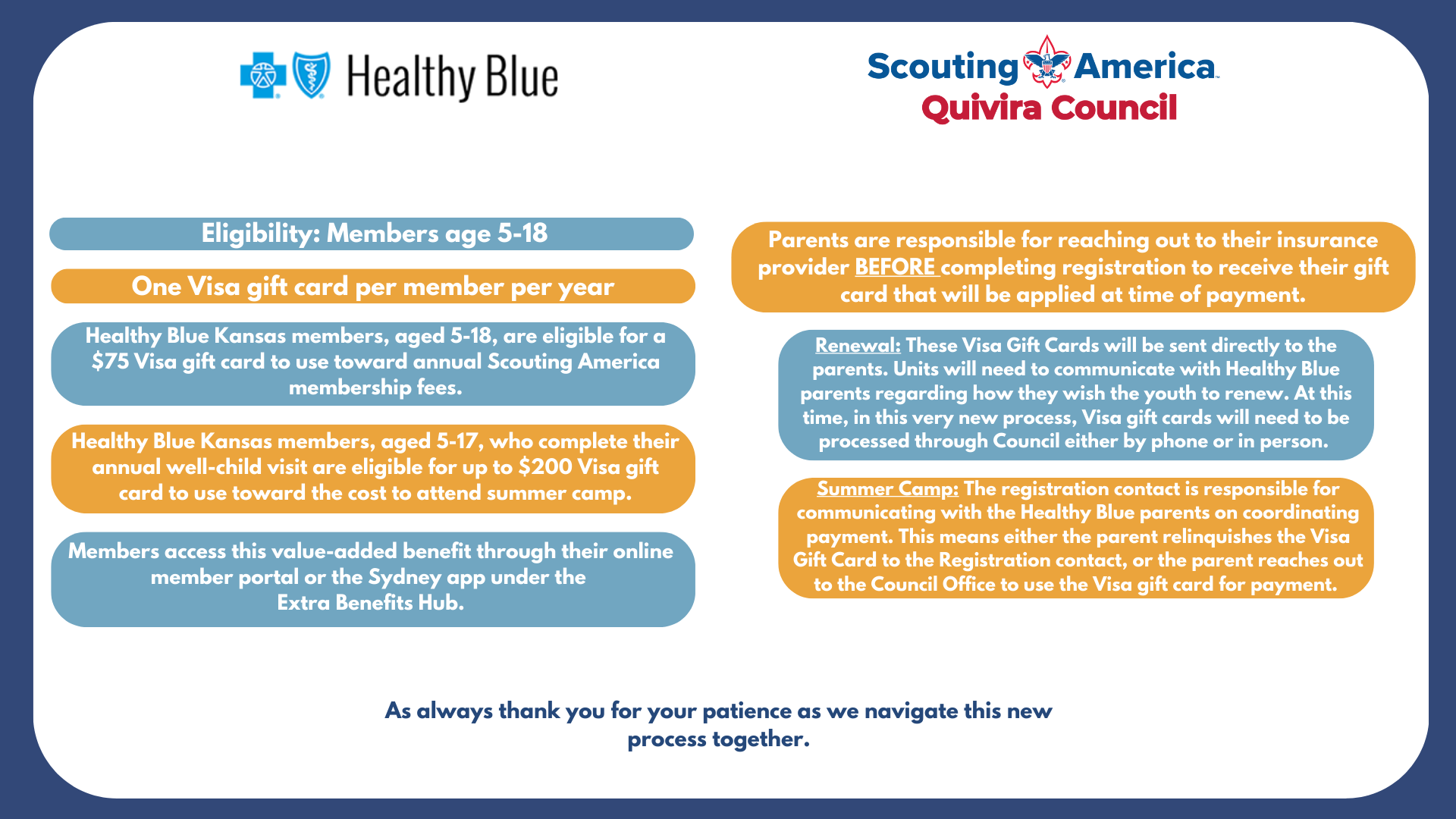 [Speaker Notes: Aetna is no longer a provider for Scouting. Blue Cross Blue Shield stepped in and has started the Healthy Blue benefit. Along with many other benefits that come with being a Healthy Blue member, families also get a $75 Visa Gift Card to go towards their Scouting membership. Unfortunately the process for Healthy Blue is not the same as it has been in the past with other providers so we're still navigating this process. 
Before completing registration, parents are to contact BCBS to receive their gift cards, which they can they use via the phone or inperson at the council office to register their child for Scouting.

Another cool benefit Healthy Blue provides is that if a child completes their annual wellness exam they get a $200 Visa gift card to use toward Summer Camp! 
The registration contact for summer camp is responsible for coordinating with the parents for payment if they would like to use their benefit to go towards summer camp costs.]
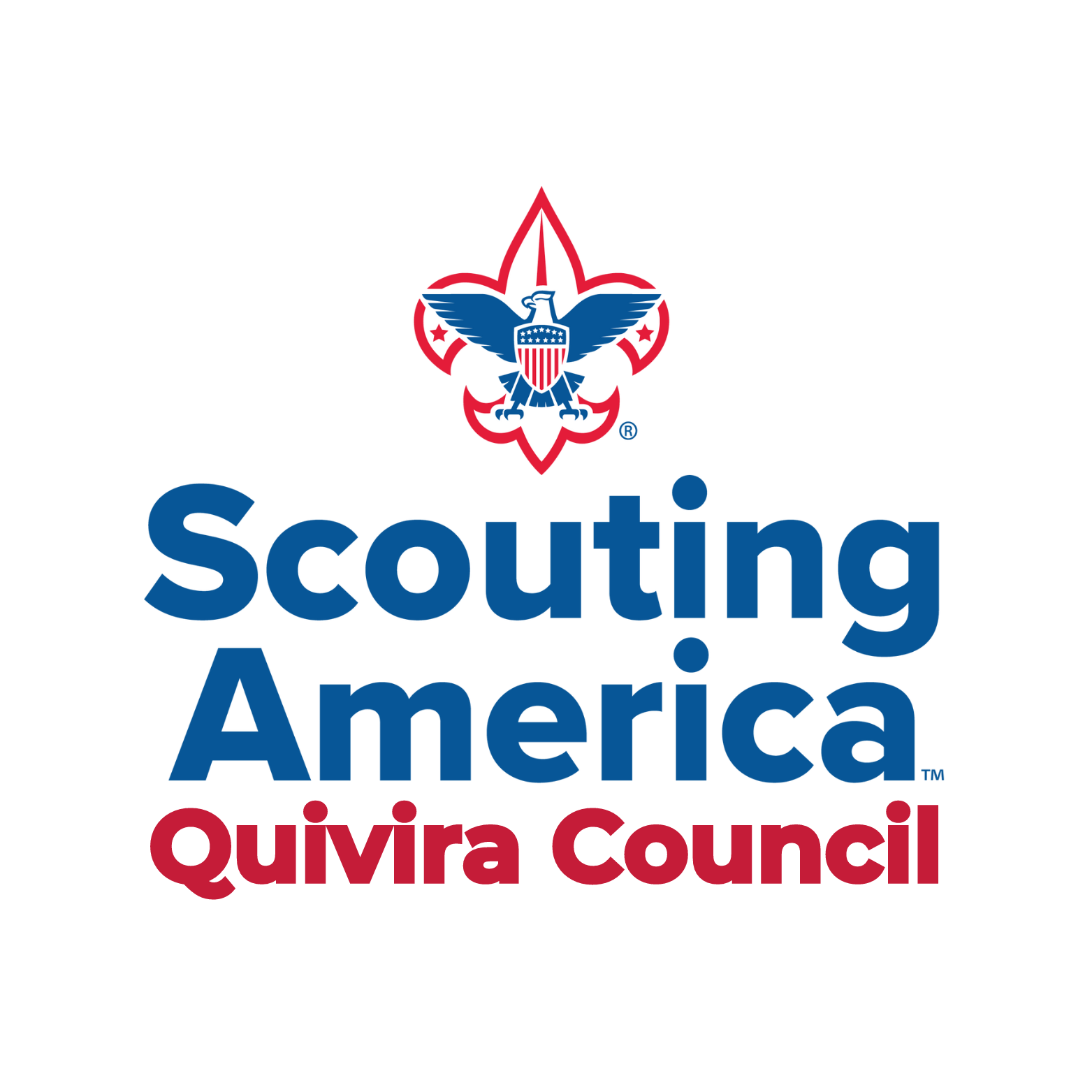 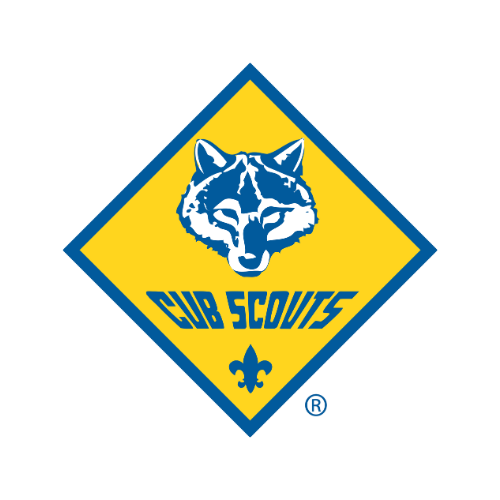 School Contact/Relationships
DOES NOT start in August…it STARTS NOW!
School admin (principals, teachers, etc.) are placed during the summer
This is YOUR opportunity to start making friends

Learn what schools your pack/troop pulls from
If you don’t know, contact your District Executive or District Membership Chair

Ensure your school leadership knows YOU and YOUR LEADERSHIP

Make it about the school!
Ask not what your school can do for your unit, ask what your unit can do for your school
How can your unit help prepare the school for opening?
Adopt-a-school
[Speaker Notes: Pick up the phone, send an email, or better yet, go to the schools in your area and introduce yourself to the principals. Schools usually have the school year calendar completed by the middle of the summer. Get one of these and use it when you do your yearly planning meeting to ensure that your events and meetings do not conflict with the schools events. Also, offer to do a project for the school. This is where your community service ideas come into play. Again, offer to have the cub scouts clean the school yard, maybe offer that the troop scouts help wash buses or help update painted lines in the parking lots. Maybe scouts can help clean classrooms before school starts. Get creative, but put yourselves out there so the school pays attention. This is your segway into getting in the schools in the fall.]
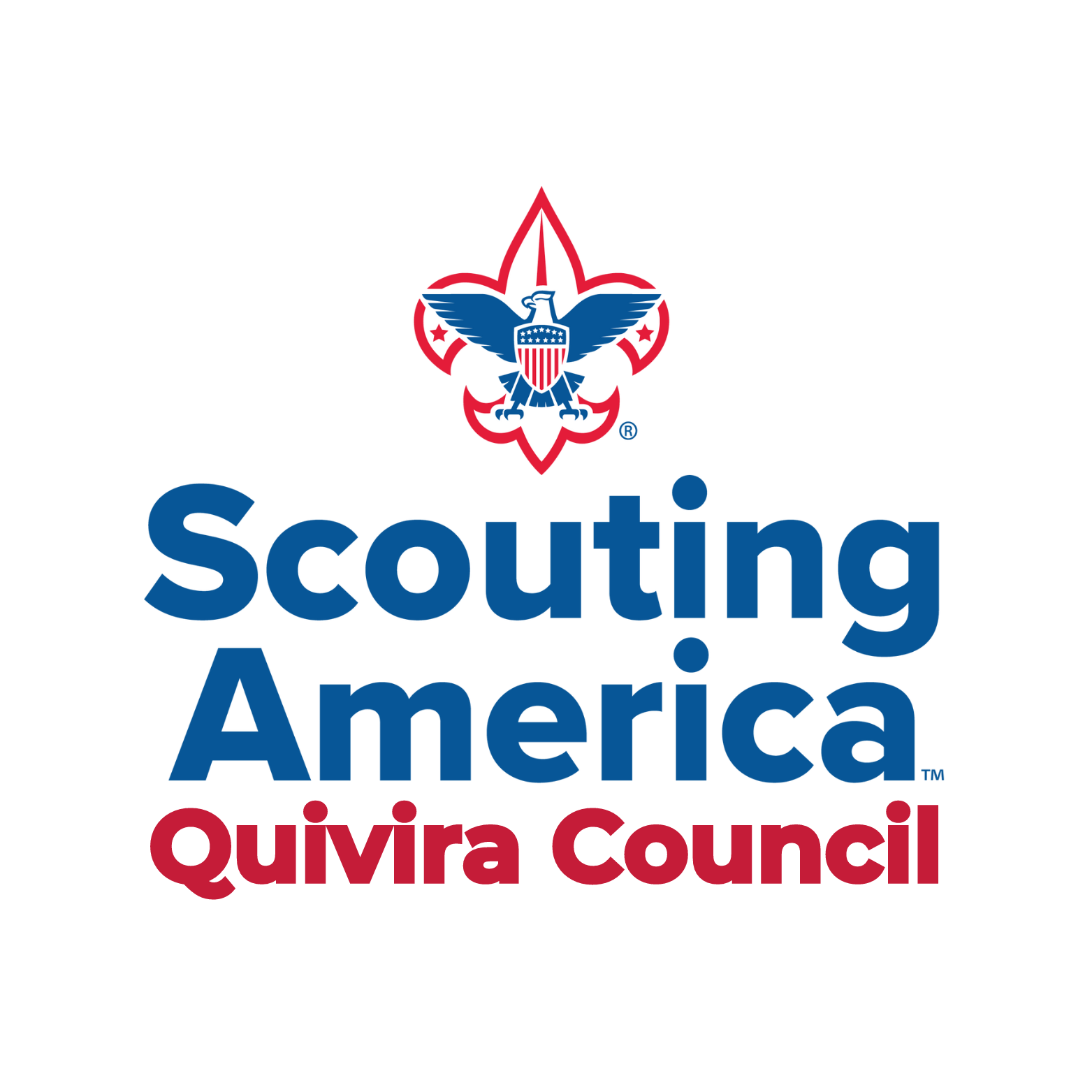 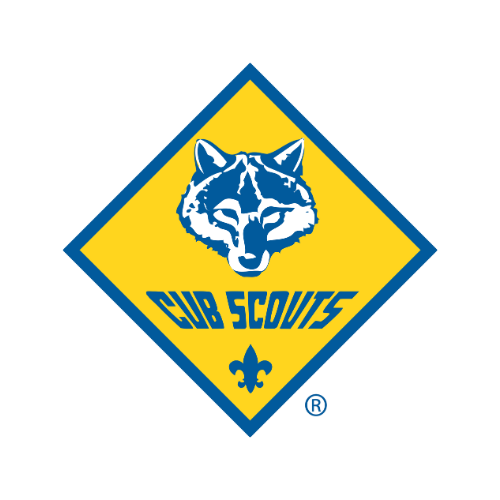 School Contact/Relationships
Ask for the 2025-2026 school calendar
Plan your pack events around it
When is the “Meet the Teacher”  or “Open House” night?
Do you have it covered?
Where/when can I recruit?
When does school start? When is Kindergarten Roundup?
These are your new Lion den youth!

Get on the school’s Facebook page and start posting!
[Speaker Notes: Again, get the calendar as soon as you can and start planning on attending events to recruit. Post and announce to people that you will have a table set up at the Meet-the-Teacher or Open House night. Engaging youth and parents at Open House night is a fabulous way to invite them to the next meeting of the dens or pack.  Have a couple of sign-in sheets available at your display table so you can email or text the parents the details of the next meeting.  Find out about the Kindergarten Roundup which is usually in the spring.  These youth will become cubs in your next Lion den.  Also, utilize the schools social media to find out about upcoming events or share your own recruitment night opportunities. It is important that you are getting yourselves out there in front of teachers and parents.]
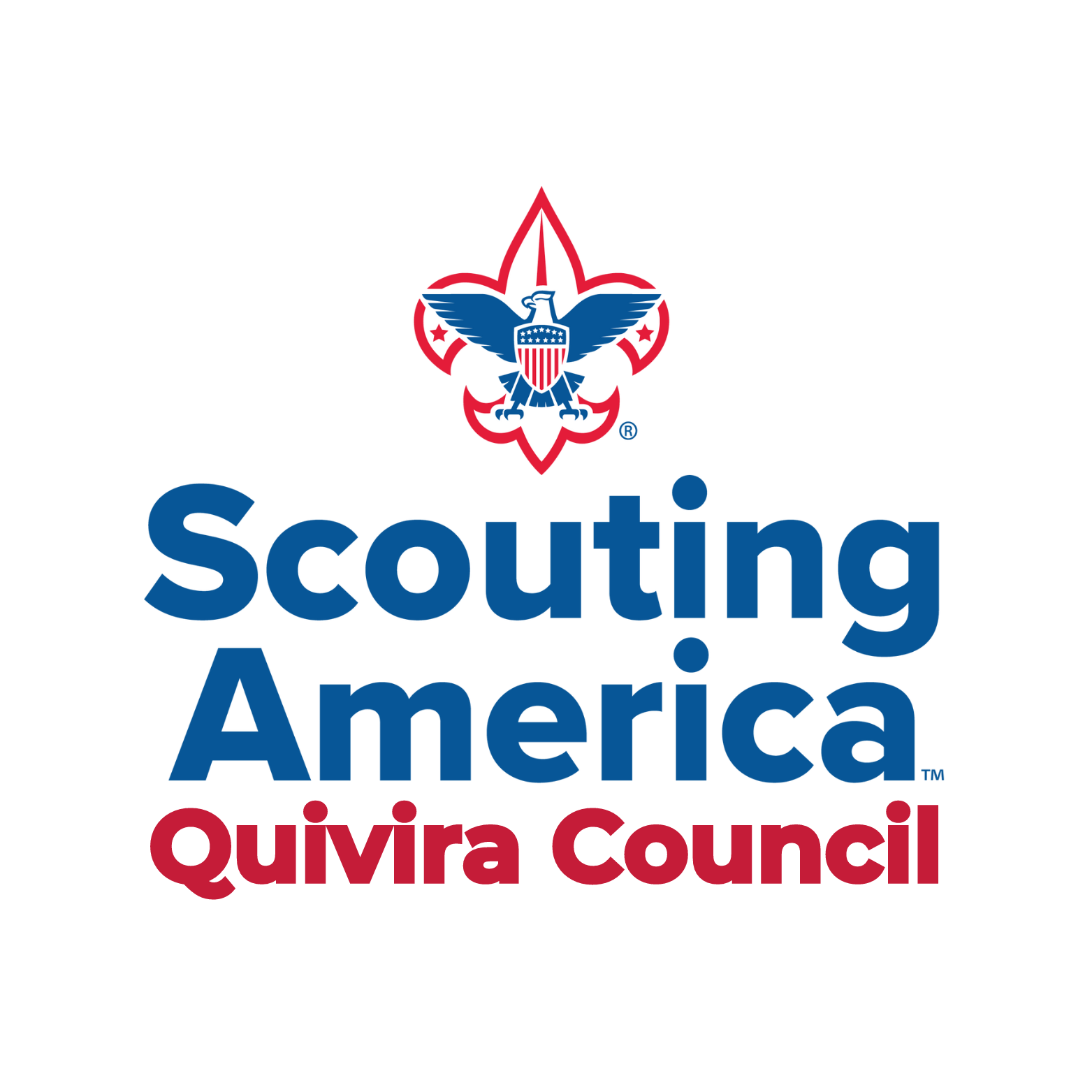 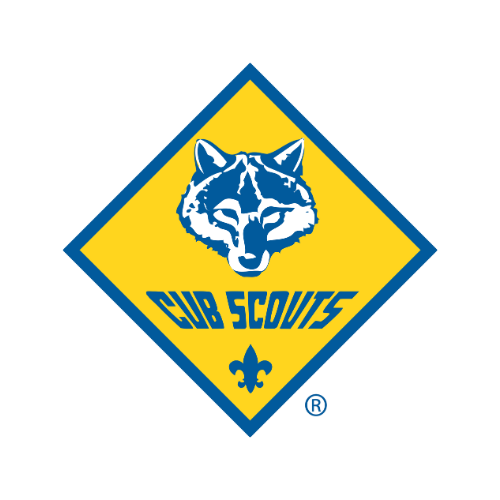 School Contact/Relationships
Coordinating school talks is done at the district level

Learn how to do school talks
“who wants to learn about knives and fire?”
“who likes to shoot BB guns and bows and arrows?”
"who likes robotics and science!" 
“who likes to fish, canoe, sail, and swim?”
Different “sales pitch” based on age!

Council has resources to borrow for recruiting event
Wristbands, Flyers, posters, Banners, Signs, Flags
[Speaker Notes: If you or a parent in your unit is excited to talk to youth in Kindergarten to fifth grade, with training you can spend 3-4 minutes in classrooms telling the youth how fun Scouting is!  Keep in mind, talking to a 5th grader is very different than talking to a Kindergartener.  At the district level, efforts are made to schedule school talks. After the talk, hand out flyers to take home to parent or guardians and wristbands.  These flyers are customized with your unit’s contact information and near-term activities. After getting the youth at the school fired up about joining scouts, contact your district executive or membership chair and borrow some items to make your Signup Night visible at the school and at your meeting location. Banners and signs can be posted the week of your signup night.  Feather flags, visible from the street, can be staged at your meeting location.  With all this visibility, you will have parents and youth arrive at your Signup Night!]
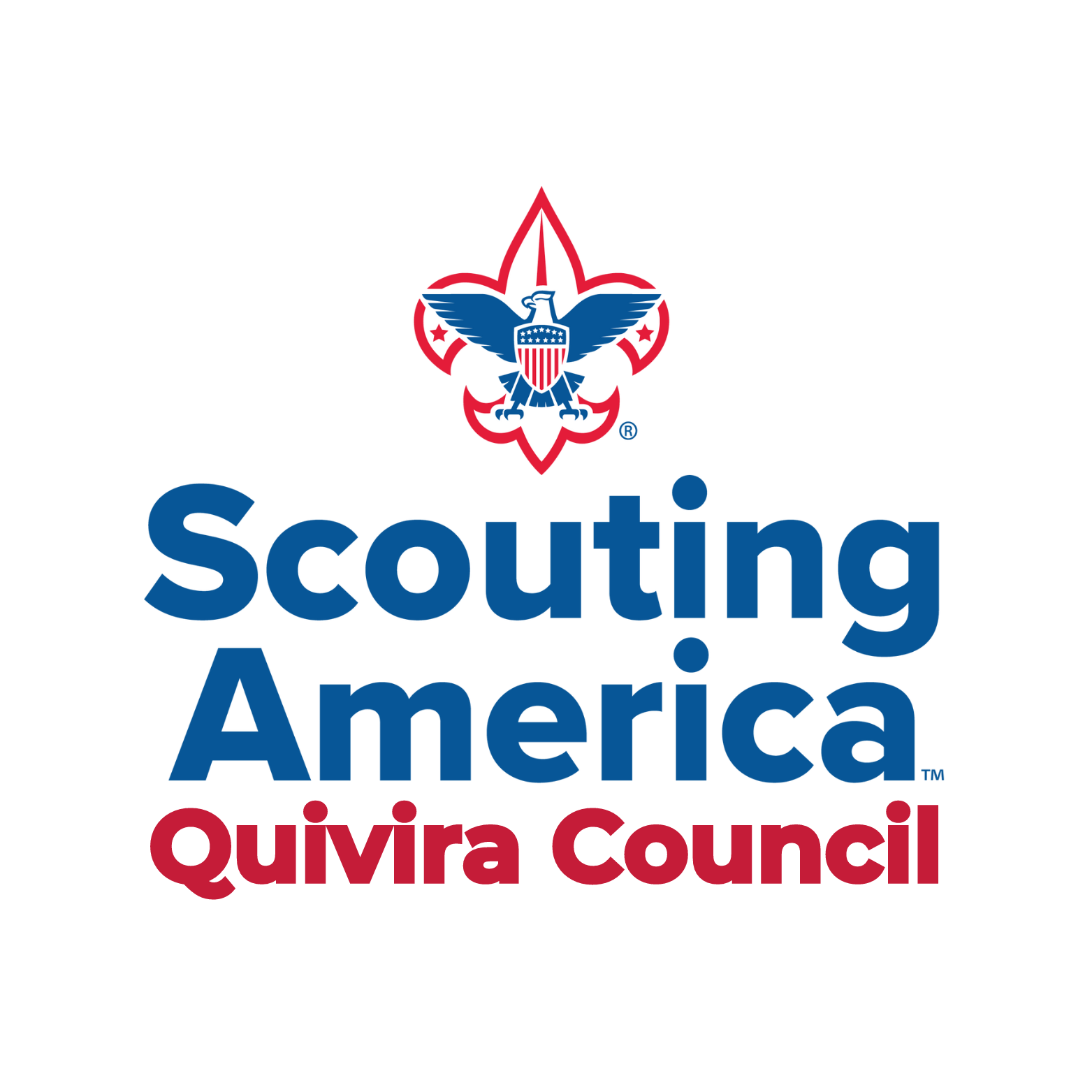 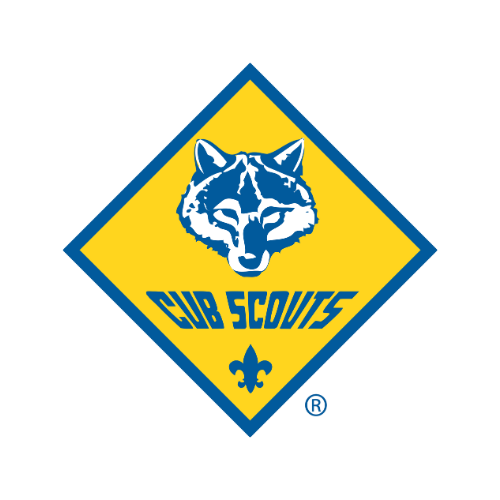 Ideal Year of Scouting
Each Unit should work with their district to complete the new Ideal Year of Scouting (IYS) form
Monthly guide of activities that will lead the unit towards the Journey to Excellence (JTE) awards
Bronze, Silver, Gold
Due May 30, 2025

Why?
Planning your year with JTE in mind helps a Unit succeed in all areas!
Share ownership in the fun of watching the scouts grow by assigning different activities or tasks to leaders and parents too
Involve everyone in Scouting!
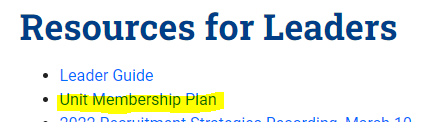 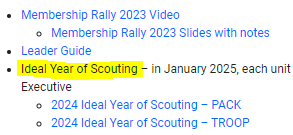 [Speaker Notes: The purpose of this Ideal Year of Scouting form is to start the unit’s planning year with a focus on particular unit activities that take time to plan, organize, and execute (and enjoy!).  Assigning names to the activity can be the person coordinating the activity.  For activities that are farther out, the name could be the person who will find another to take ownership of  the activity.  Focus on the near term commitments through October and pencil in names for the later half of the calendar, if needed. Changes can be made as the year progresses.  This resource is available at quivira.org > Under Membership "Ideal Year of Scouting".  The form for packs and troops is a fillable PDF file.  Fill in your unit’s plan for each of the months, ensuring an adult or leader is assigned to the key activities, and those activities have a date and location. Planning your scouting year with Journey to Excellence objectives in mind will help units succeed in all areas of scouting.  Engaging more parents to get involved by assigning different activities or tasks to them will help to  share the load of running a pack.  It is so rewarding to watch the youth learn and see the “lightbulb go off” when you help to create that fun experience for them!]
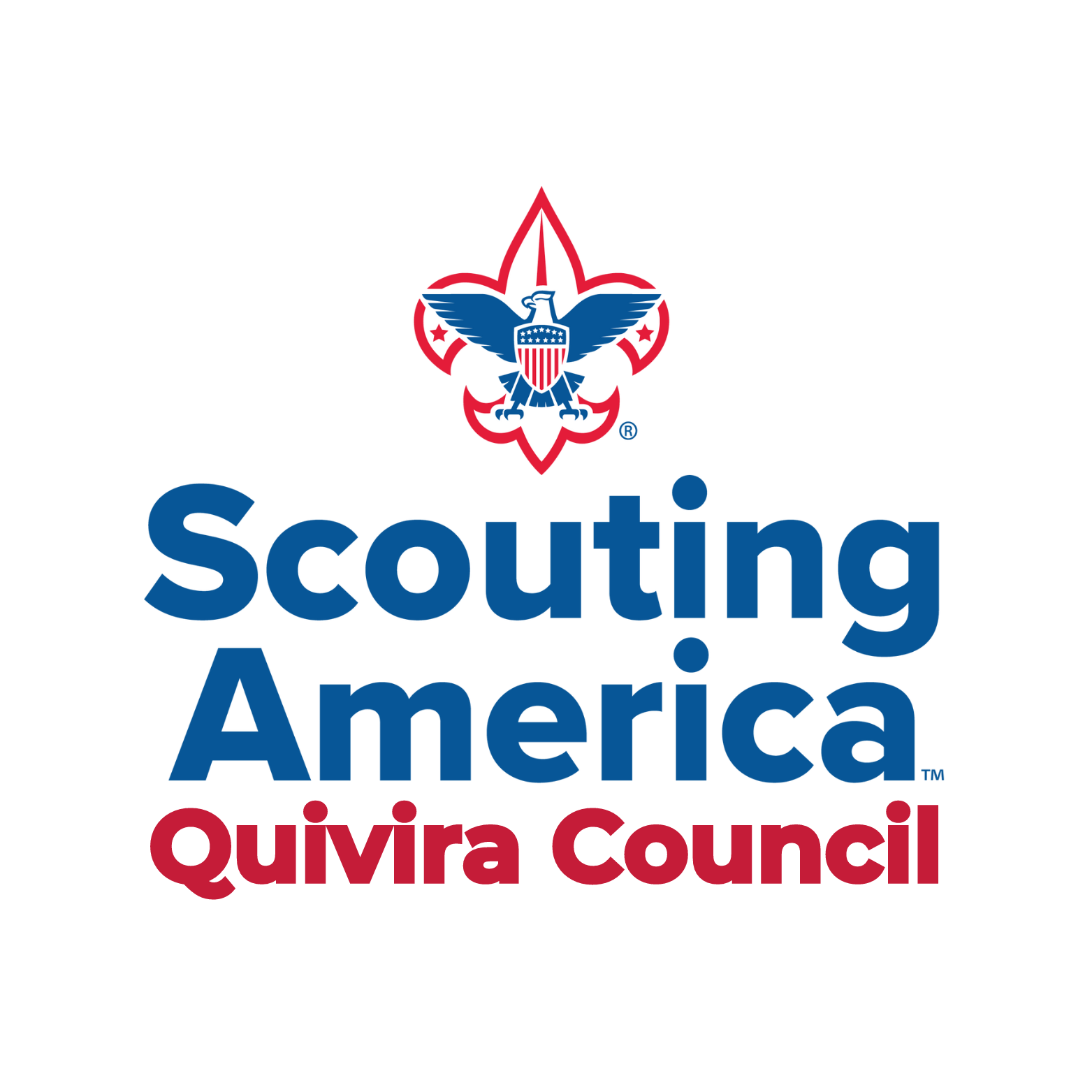 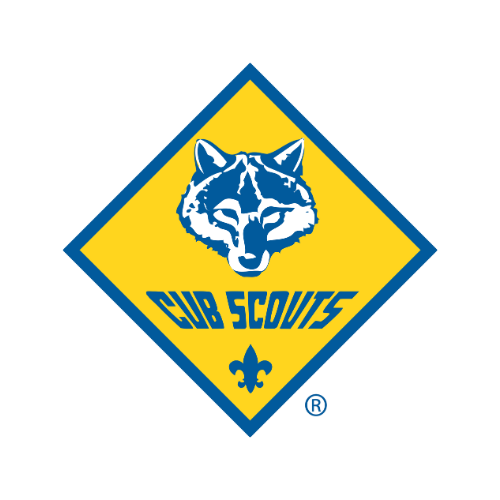 Unit/Committee Planning
It starts this summer!
Intentionally begin the school year WITH A PLAN
Plan out the entire 2025-2026 school year with pack meetings, outings, and campouts
INCLUDE DISTRICT EVENTS! Council calendar available in July 2025
Make a pack newsletter

Know how to plan a successful recruitment event
Prepare/train your committee to recruit – it’s a pack/unit effort
Fun games, personal and passionate stories, SHOW THEM THE FUN!
Ice cream socials, burger burns, hot dogs and s’mores
The Leader Guide has details on recruiting and organizing a Sign Up For Scouting night (under Resources for Leaders)
[Speaker Notes: Get organized and show new families how much fun the youth have in your unit.  Plan out the whole school year.  Look at the council calendar and include District events.  Things change.  That’s okay. Just communicate the changes as the year goes on.  This can be easily done with a newsletter, Facebook post, group email, group chat, etc.  Reminders of upcoming events can be shared in the same way.  Perhaps a parent will volunteer to send out reminders! Recruitment is a pack and unit effort.  Keep the recruitment night short and fun.  The Leader Guide has information on how to recruit and have a Sign Up Night.  Share more information about how the unit works at an upcoming parent orientation.]
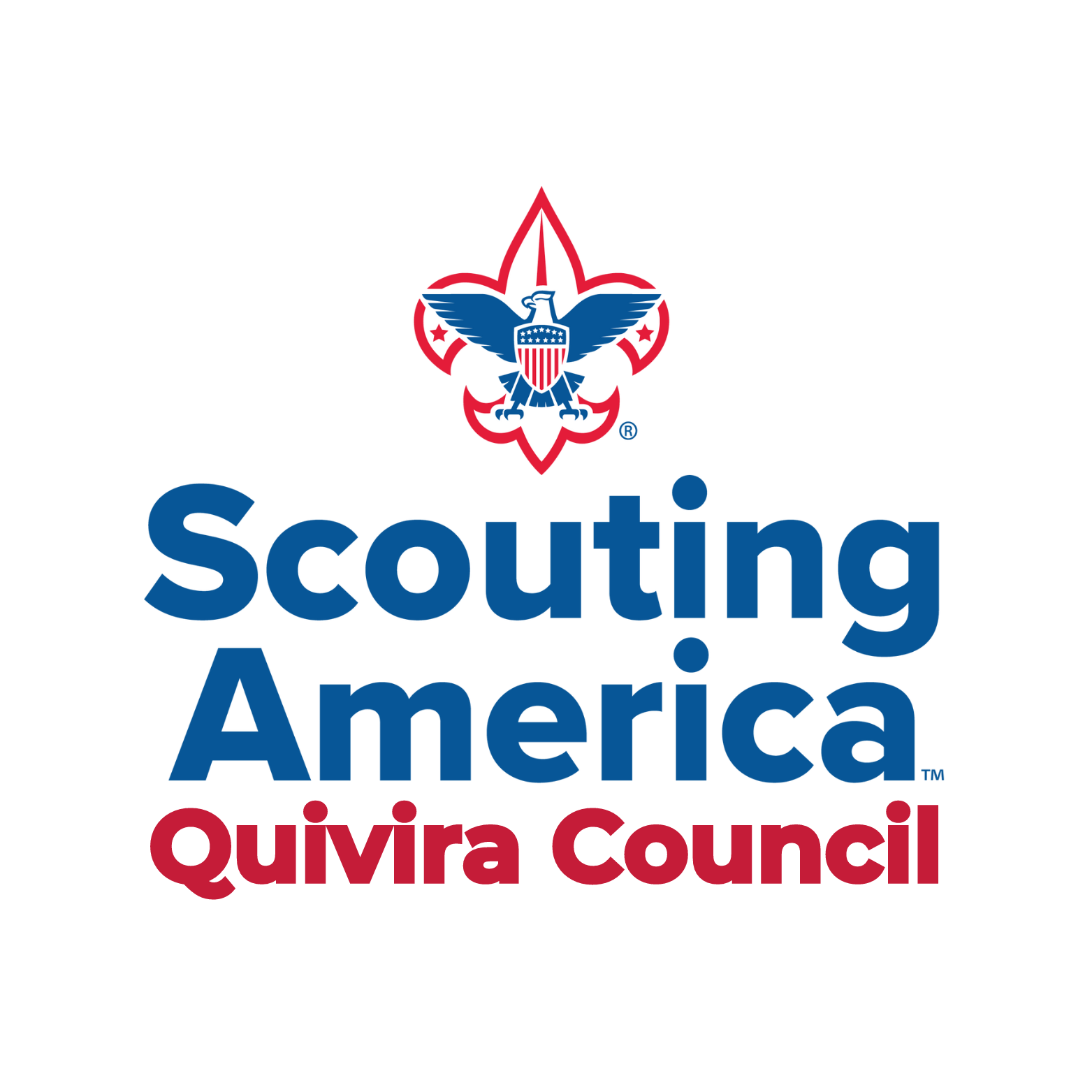 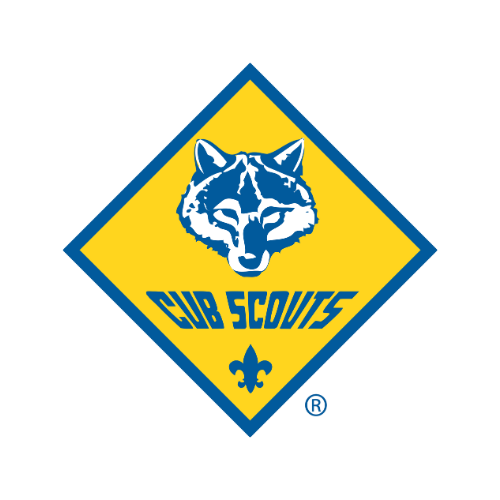 Unit/Committee Planning
We have the tools!
Your district team can provide you with
Flyers
Yard signs
Tri-folds
Business cards are cheap and easy to make
Give your recruits SOMETHING to take home!

Set a goal
Quivira Council’s goal is 10% new youth from December
What is your unit’s goal?
[Speaker Notes: The council has tools to help with your recruitment night (people too if needed!).  Coordinate making these tools like flyers, yard signs, and feather flags, available for your recruitment with your District Executive.  Set a goal for recruitment for your unit.  The overall council goal is a 10% increase in membership from December to December.  What is your unit’s goal for youth recruited?]
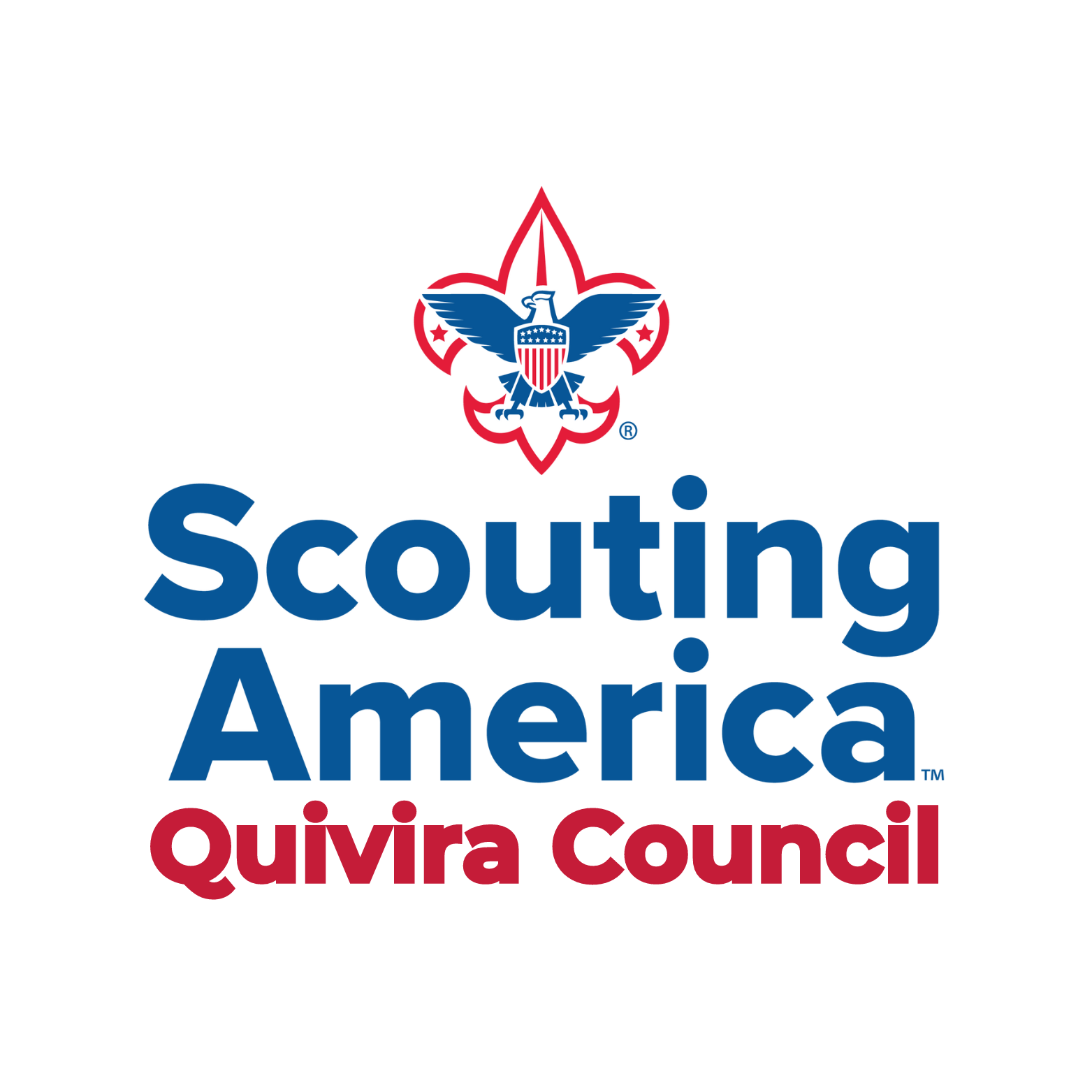 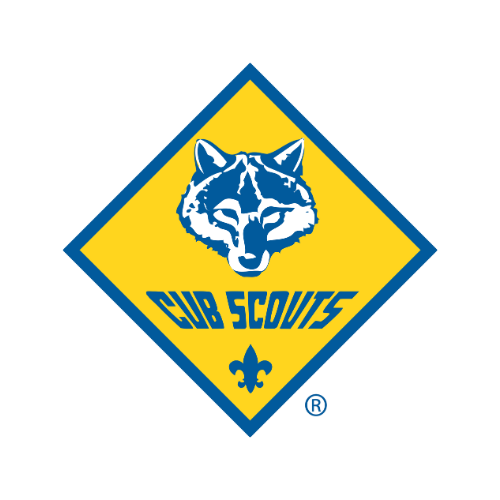 School Open House
Live Demo!

Get permission from each school and plan to have a table with Pack information set up
Get the date, time
Have volunteers from the unit there
Utilize shifts if needed

Use Sign-In sheet(s)
Let parents know you will send a text/email reminder of the Sign-Up-For-Scouting night

Be sure to act on that information
Don’t let it sit on the coffee table
[Speaker Notes: The Live Demo is intended to be a demonstration of how to interact with youth and parents during a school Open House.    Definitely plan for your unit to have a table at the School Open House!  If multiple schools feed your pack, recruit parents to help be at open houses, which seem to inevitably be on the same night. Organize shifts if staying all evening is not possible.  If you run short on help for the open house, reach out to your District Executive to help coordinate other Scouters, who will volunteer to help. Bring several items to showcase the pack, including items cub scouts have made or pinewood derby cars.  Show things the other students would love to make as well!  Be enthusiastic and talk to the youth on their level.  
One idea that has worked for a pack is to print up business cards with the pack’s upcoming Sign-Up-For-Scouting night date, time , location, and contact email, phone number for the leader or parent coordinating the sign up night.  Tape a dum-dum to the business card and hand it to the youth or parent.  Don’t forget the Sign-In sheets!  Yes, have more than one available on clipboards and hand it to the parent to provide contact information for their youth right there at Open House.  Remember to make use of that information and send a follow up text or email the night before the Sign-Up-For-Scouting night.  This will be a helpful reminder to the parent!]
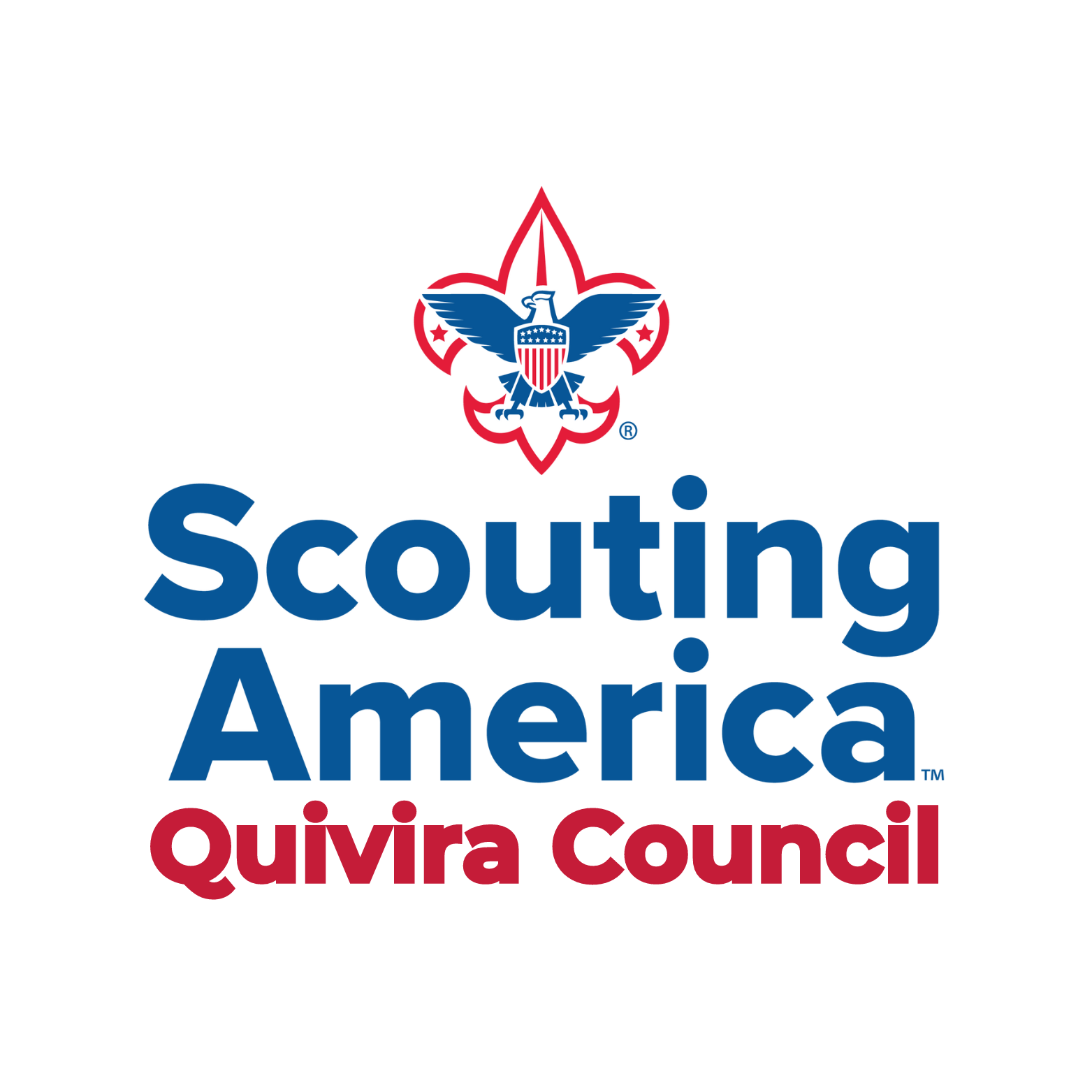 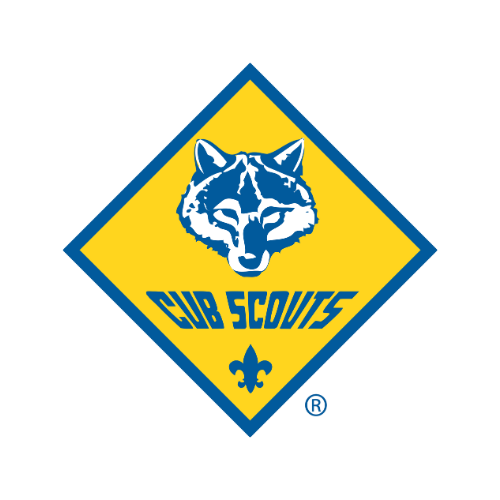 Pack Fall Recruitment
Print QR code for online applications for youth!
Download from my.scouting.org, Menu > Invitation Manager
Parent MUST “Create Account” on my.scouting.org
FIRST Complete KanCare / Council financial aid at scoutingevent.com
can be used (with member KanCare ID)
NEXT BeAScout.org – enter zip code, unit type, Find a Unit – scroll to find YOUR unit – “Apply Now”
Unit MUST set up for online applications
Parent must pay with credit / debit card; with check/cash, the unit will need use a credit card
Youth shows in unit within 24 hours!
Share a calendar with the next meeting - Den or Pack
Adults who complete an application AND register as a first time Den Leader then complete the commitment form to receive the $30 financial aid
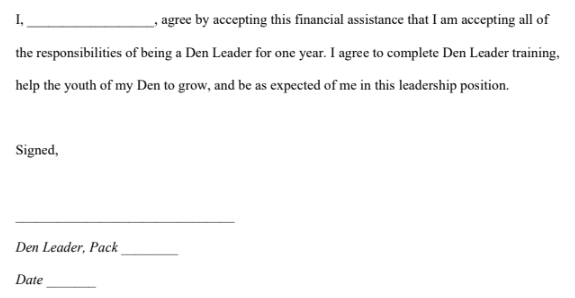 [Speaker Notes: Providing a printed,  unit-specific QR code takes the parents directly to signing up with your unit.  They must be prepared to create an account at my.scouting.org.  Then they can complete the youth application information and submit payment.  BUT FIRST, if KanCare or Council financial aid is to be used for the youth, the parent should go to scoutingevent.com (refer to slide 6) to enter the youth information and received an email with a discount code to use on my.scouting.org.  Send the parents home with a calendar that lets them know the next meeting to come to, whether it is a den or pack meeting.  For new adults who register to be a Den Leader, they will need to complete the Den Leader FA form, a commitment form that will reduce their registration fee.]
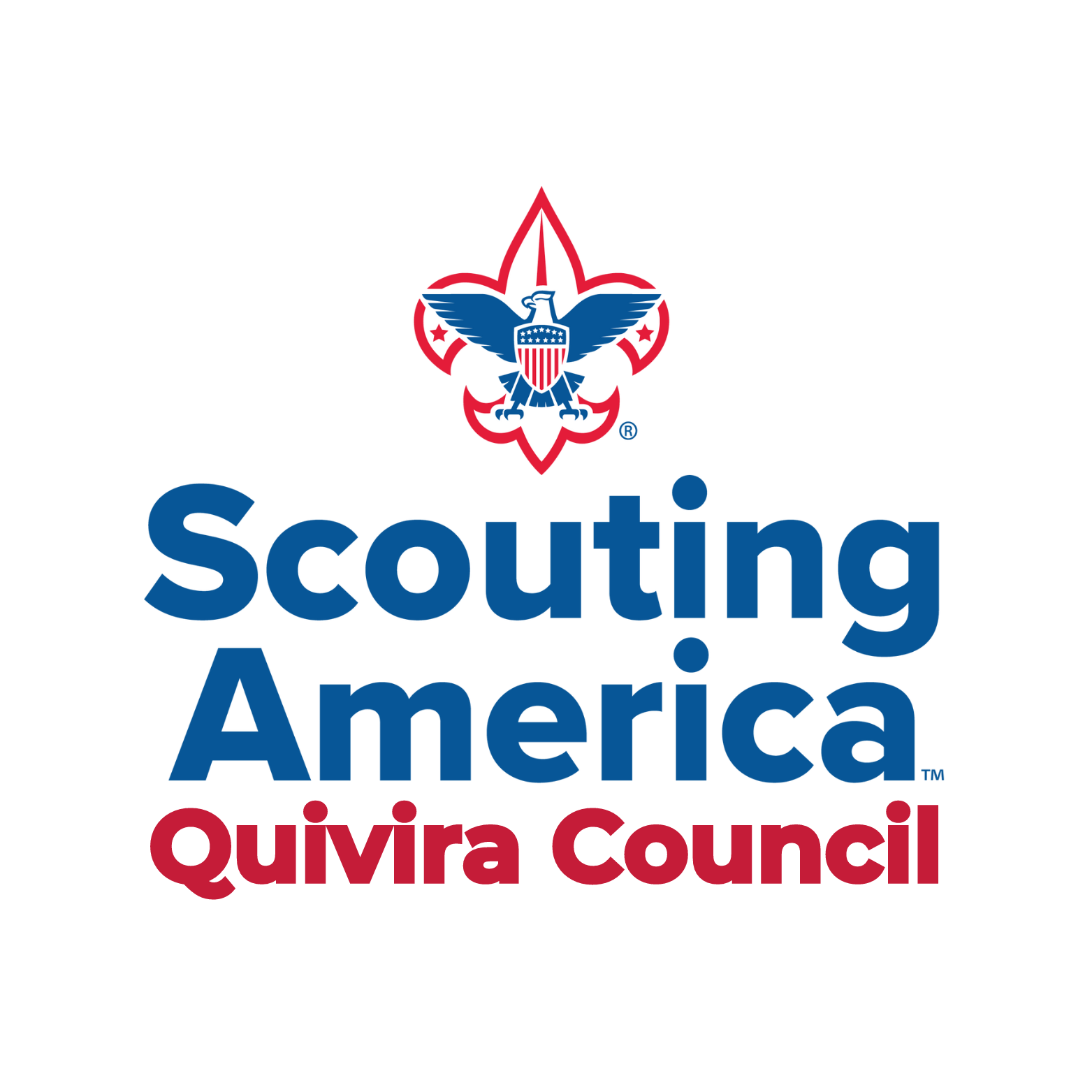 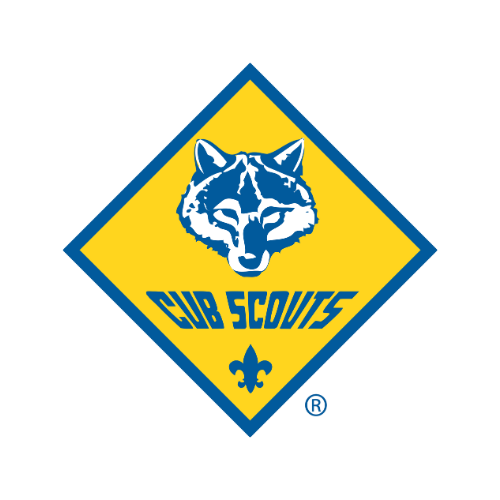 Pack Fall Recruitment
2025 Fees (effective Apr. 1) – subscription basis (12-months)
Youth = $85, Adult = $65, New Scout Joining Fee = eliminated!
(Council fee does not apply to new scouts, only scouts renewing membership)
Quivira.org > Membership Resources
Pack Newsletter examples are found on quivira.org on the membership page
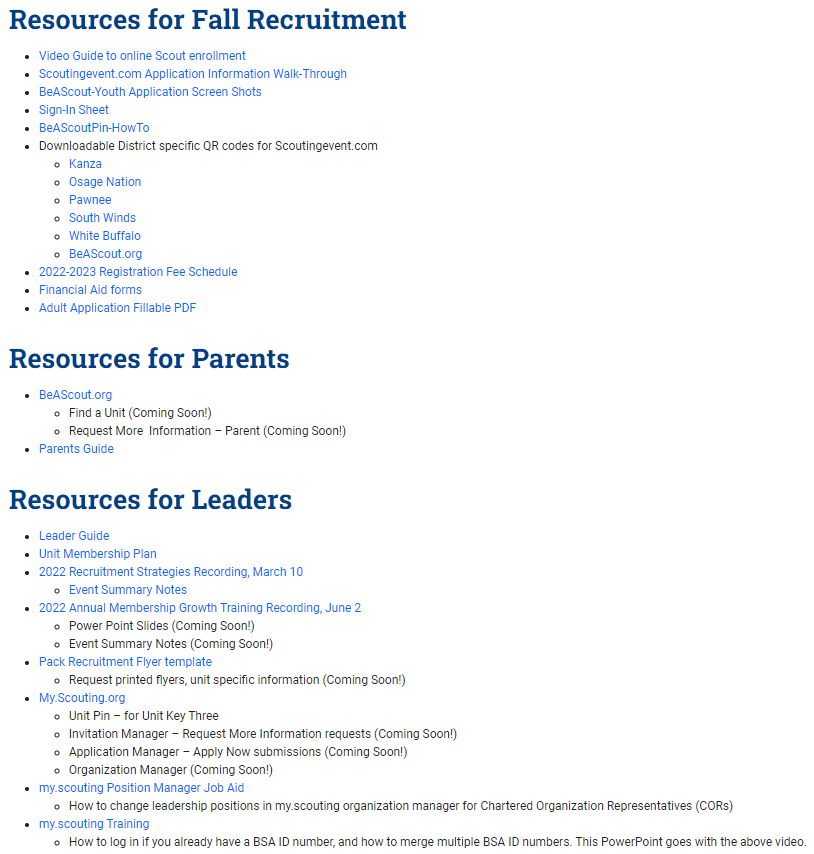 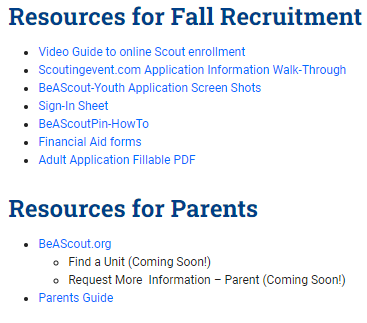 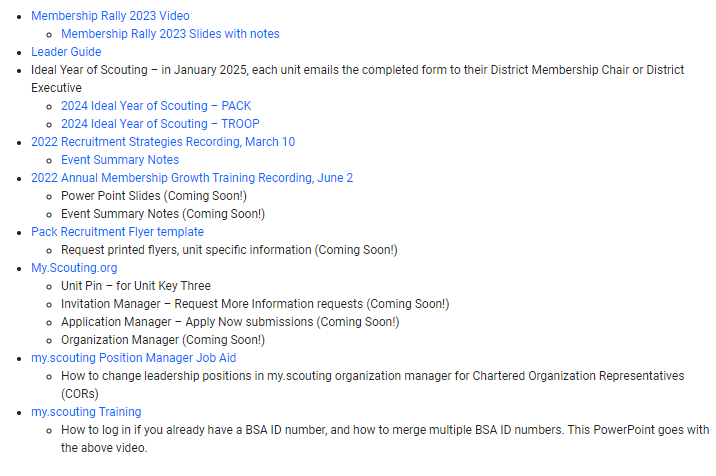 [Speaker Notes: The new BSA fees are listed.  Remember the Quivira Council fees are applied to scouts who are renewing their membership, not new scouts. Quivira.org, Membership Resources has links to files to help with Fall recruitment.  Utilize these documents under Resources for Fall Recruitment as you make final plans for your fall recruitment night.  Look in Resources for Leaders for additional resources.  After all the planning, organizing, and coordinating for the Sign Up For Scouting night, you can rest knowing you gave it your best!]
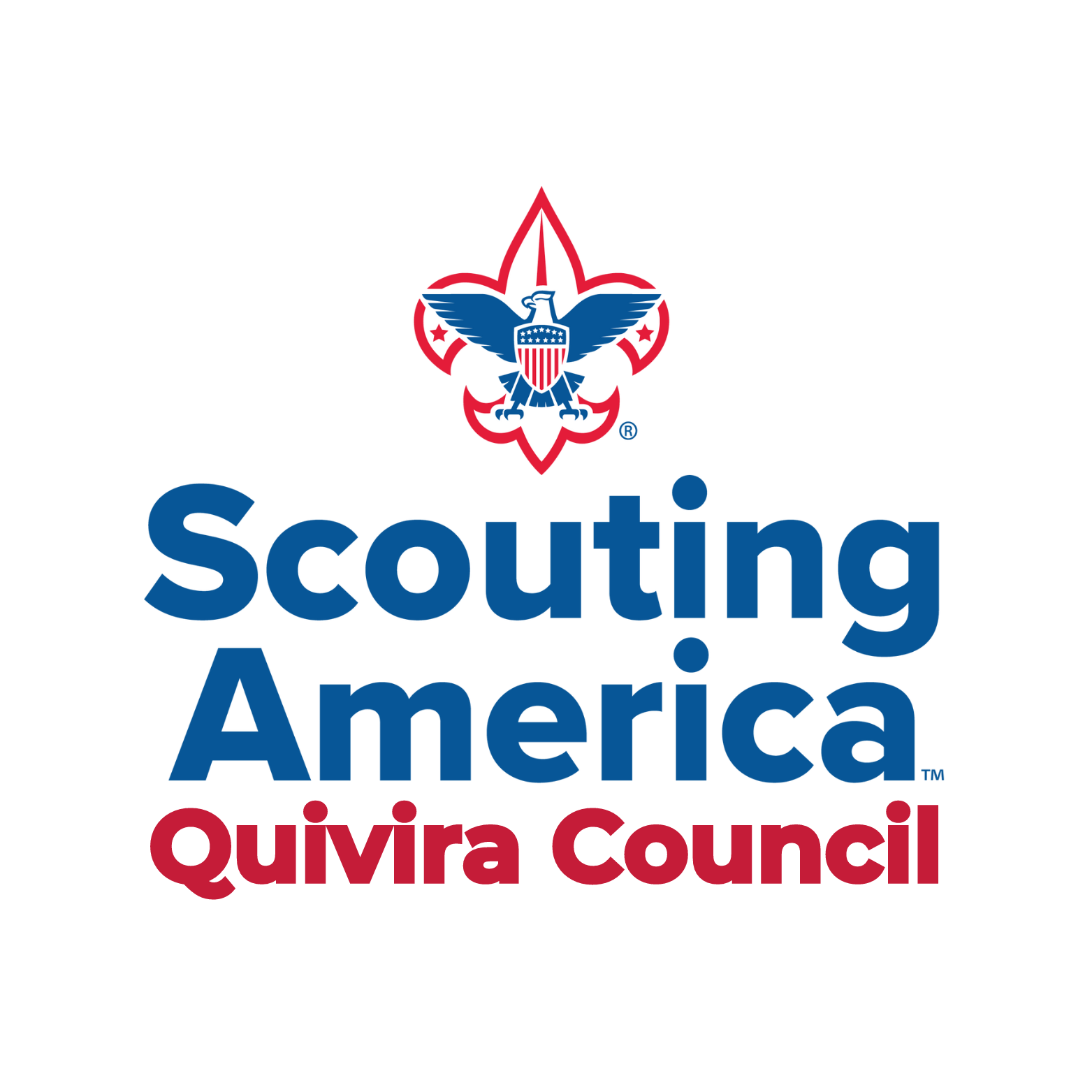 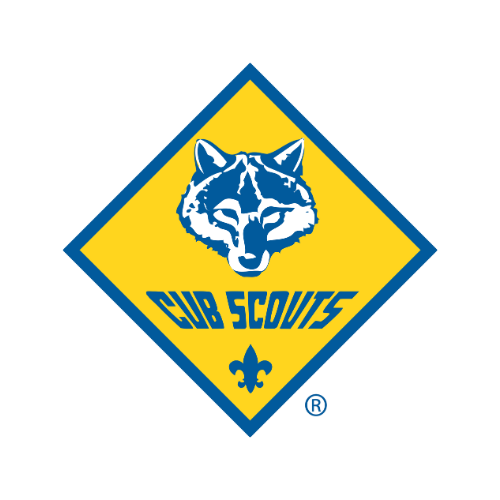 Troop Involvement/Recruitment
It starts with the Pack
The success of the pack feeds the success of the troop
Promote to all grades Kindergarten through 5th grade

Have Troop scouts help with the Pack
Utilize Den Chiefs
Help with Blue and Gold Banquet
Combined committee meeting
Help with activities at recruitment events
Help at the Family Camp (cooking, skits, etc)
[Speaker Notes: Many Scouts BSA were involved in Cub scouts and crossed over to the troop.  Use this connection to keep both packs and troops healthy!  Scoutmasters and Cubmasters should both have recruitment night on the calendar and engage the Scouts BSA to help at the Pack recruitment night.  But don’t let the relationship cool off from there.  Connect throughout the school year!  Den Chiefs help den leaders by engaging with the cub scouts with fun activities.  Scouts can help the Cubs at their Blue and Gold Banquet.  A combined  committee meeting is a great way to have familiar faced between  both units.  After all, those cubbies will be scouts soon enough!  Invite the Troop to help at Family Camp. They have skills to share and show the Cub Scouts and parents.]
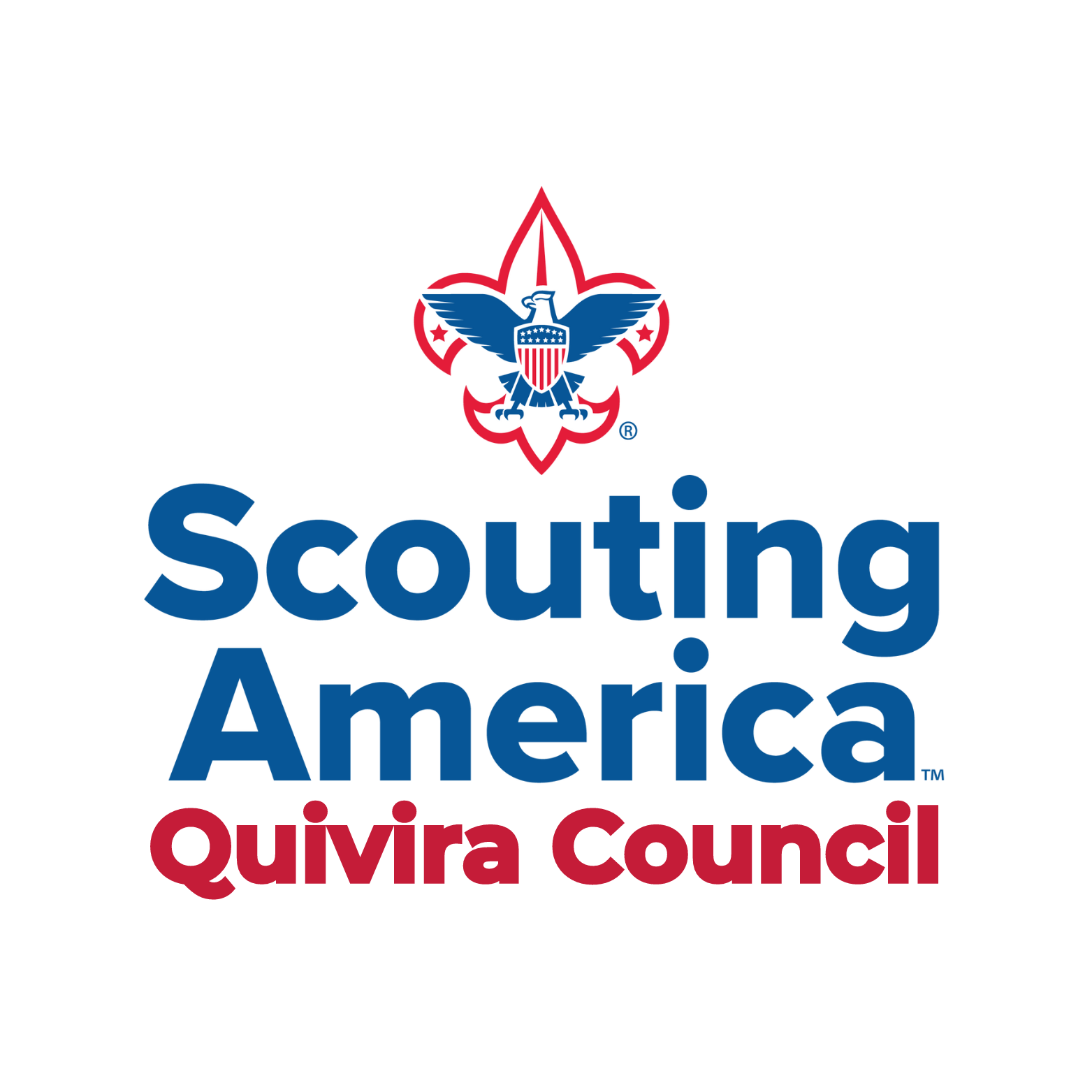 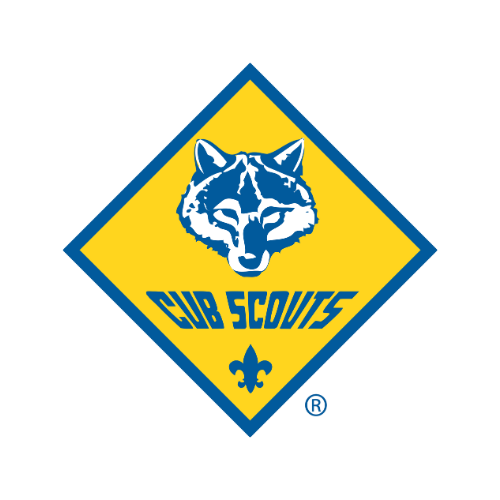 Troop Involvement/Recruitment
Troops can recruit too!
Recruit for your troop and feeder Packs
“Bring a Buddy” day activity of fun for Scouts
Share an activity with the Chartered Organization youth group and encourage participation
Class B hoodie at middle school
Late fall is a good time to have middle school talks!

Facebook page
Posting Troop activities
Post on other Facebook pages

Programming Drives Recruiting!
[Speaker Notes: Recruiting at the Troop level is tough - no lie!  But it can be done!  Be creative in recruitment efforts.  Maybe schedule a “Bring a Buddy” activity and encourage all scouts to bring a friend.  Build the relationship with the Chartered Organization and invite their youth group to participate in an activity.  Keep communication going and post activities and photos on social media.  Programming can drive recruiting!  Encourage the scouts to think of recruiting opportunities as they are planning their activities.]
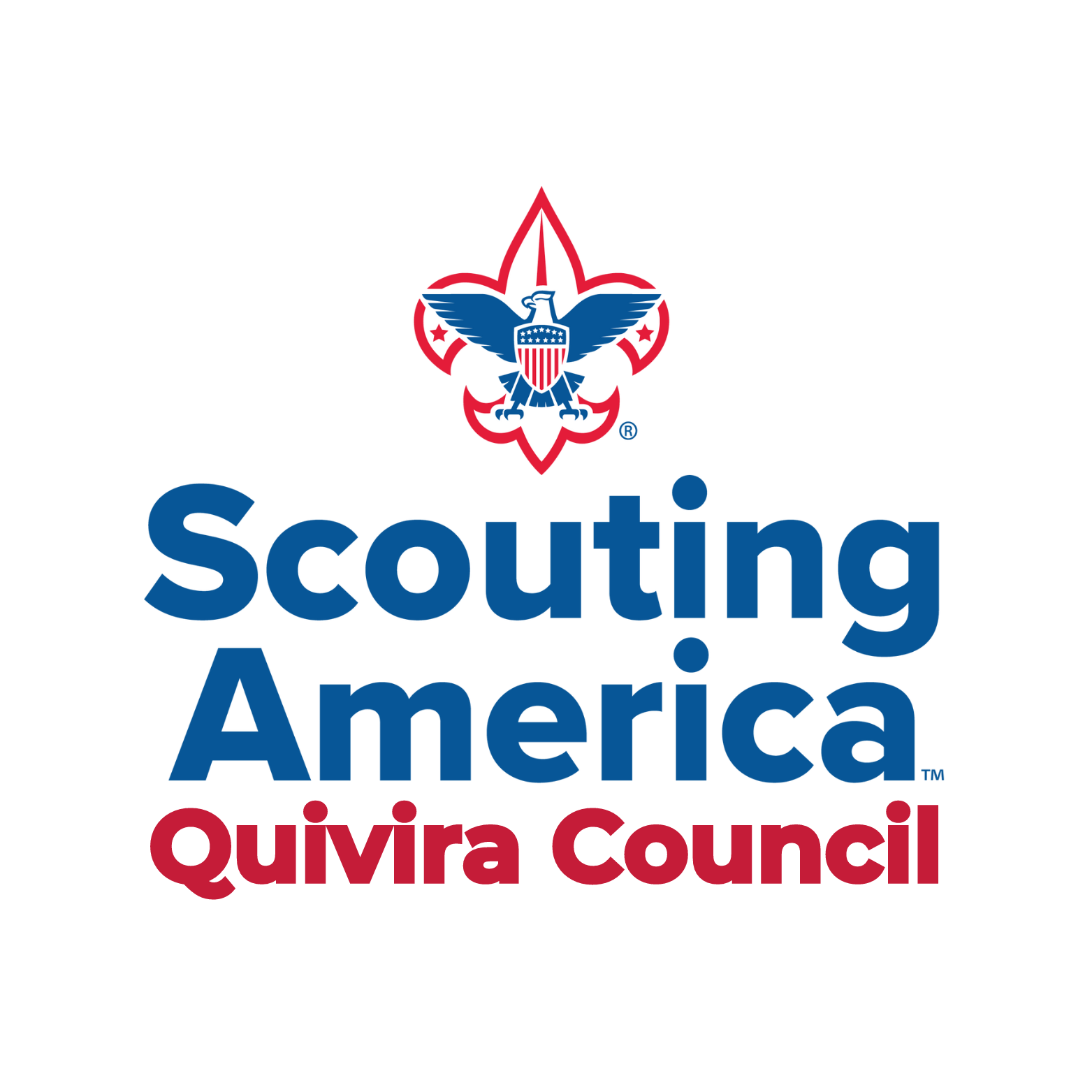 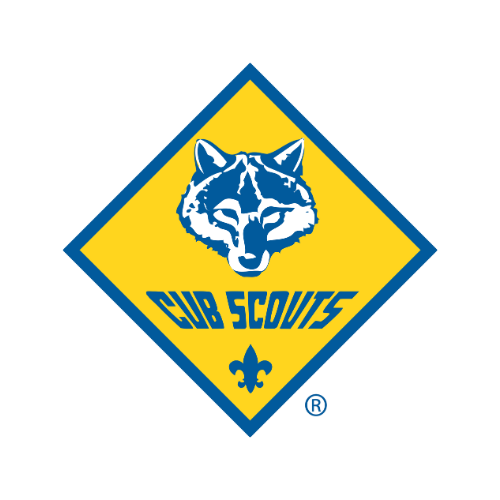 The Value of Scouting
“The Value of Scouting”
Cubs – 
(A) new exciting opportunities, 
(B) making YOUR family time a priority, 
(C) making new friends they will have for life!
Scouts – 
(A) Building legitimate, real world applicable leadership skills, 
(B) Work Readiness - Personal Softskills, 
(C) Adventures they won’t experience anywhere else!
Life Lessons – 
Scouts build work ethic, develop grit, learn to open their eyes to the world around them and take ownership of themselves and their decisions.
[Speaker Notes: It is important for Pack and Troop leaders to share with families the value of scouting.  All too often, this is not something talked about, even though it is realized.  

Cub scouts are exposed to new and exciting opportunities and adventure.  Parents are actively involved their youth’s Den and Pack, siblings are encouraged to participate, so this makes the family time together a priority.  The Cubbies make friends for life!

Scouts in the troops build legitimate, real world applicable leadership skills as they operate in patrols, and take charge of  planning troop activities.  Interacting with other scouts in both the meeting location and on campouts, develops personal soft skills.  These will be used again and again in their future work endeavors.  And what about Adventures?  Being involved in a troop offers many, many adventures!  Whether is it helping the pack with Pinewood Derby, having a lock-in at the charter organization with pizza and Nerf guns, spending a weekend canoeing at QSR, climbing 300 foot elevation at Medicine Mountain, or taking on a trek at Philmont, Scouts have adventures!]
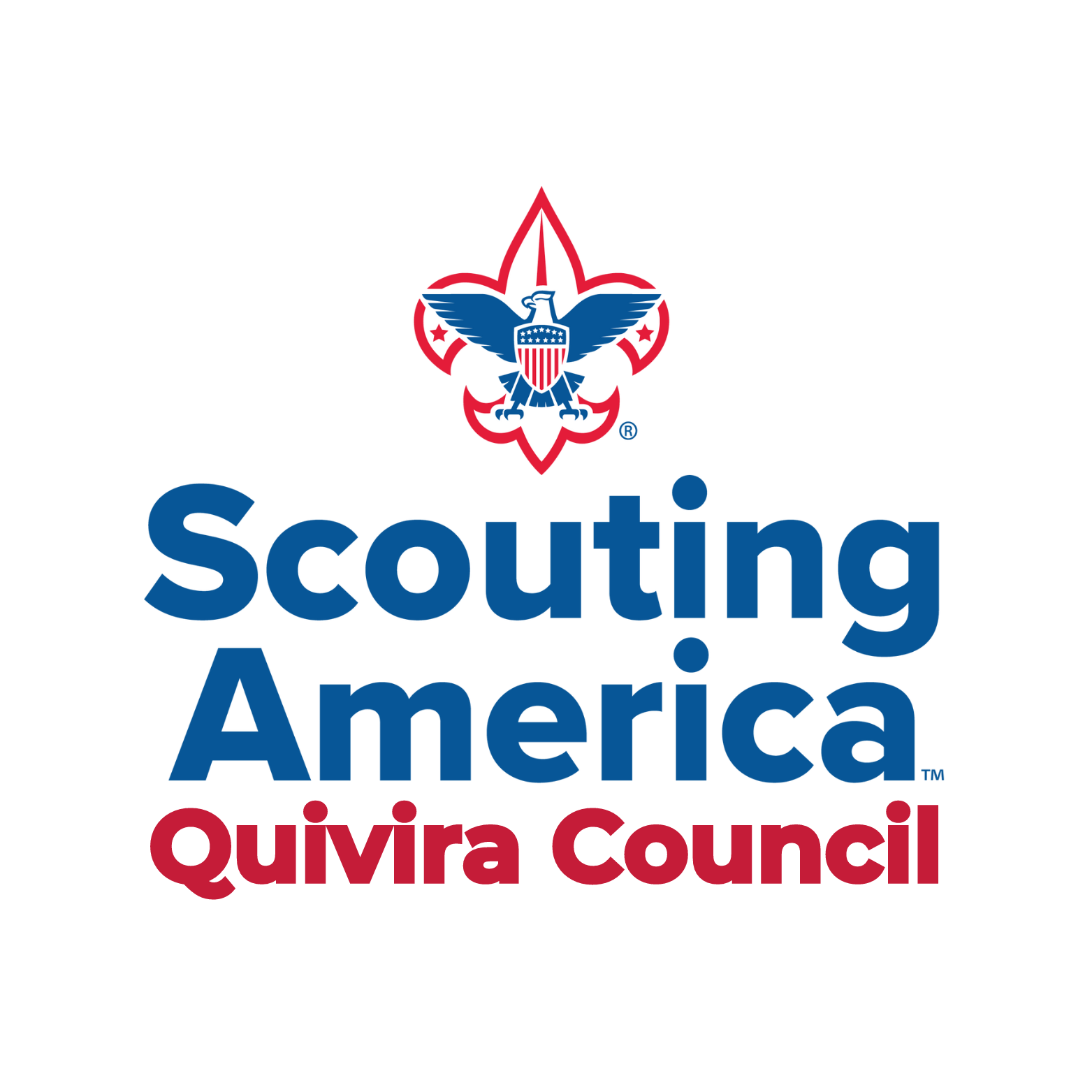 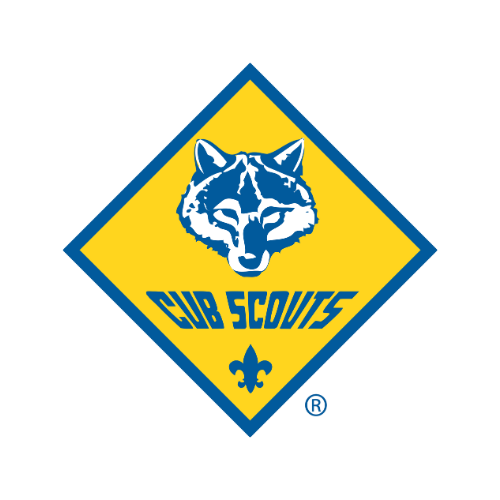 Contact Information
District Membership Chairs
Kanza – John Austin
jcaustin.scouts@gmail.com
Osage Nation – David Morrow
davidmorrow96@hotmail.com
Pawnee – Heather Burk
 heathermburk@gmail.com
Santa Fe – Vanessa Tiede
vanessa.tiede@scouting.org
Southwinds – Jancie Harader
jancie.harader@scouting.org
White Buffalo – Laura Roddy
laurajroddy@gmail.com
[Speaker Notes: This final slide lists the emails for each District’s Membership Chairs.  Please reach out to these volunteers to answer questions you may have.  It is our sincere hope that you found this information helpful as you go through the summer and plan for fall recruitment.]
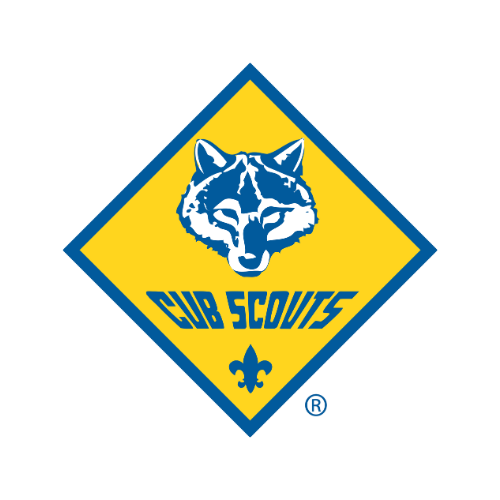 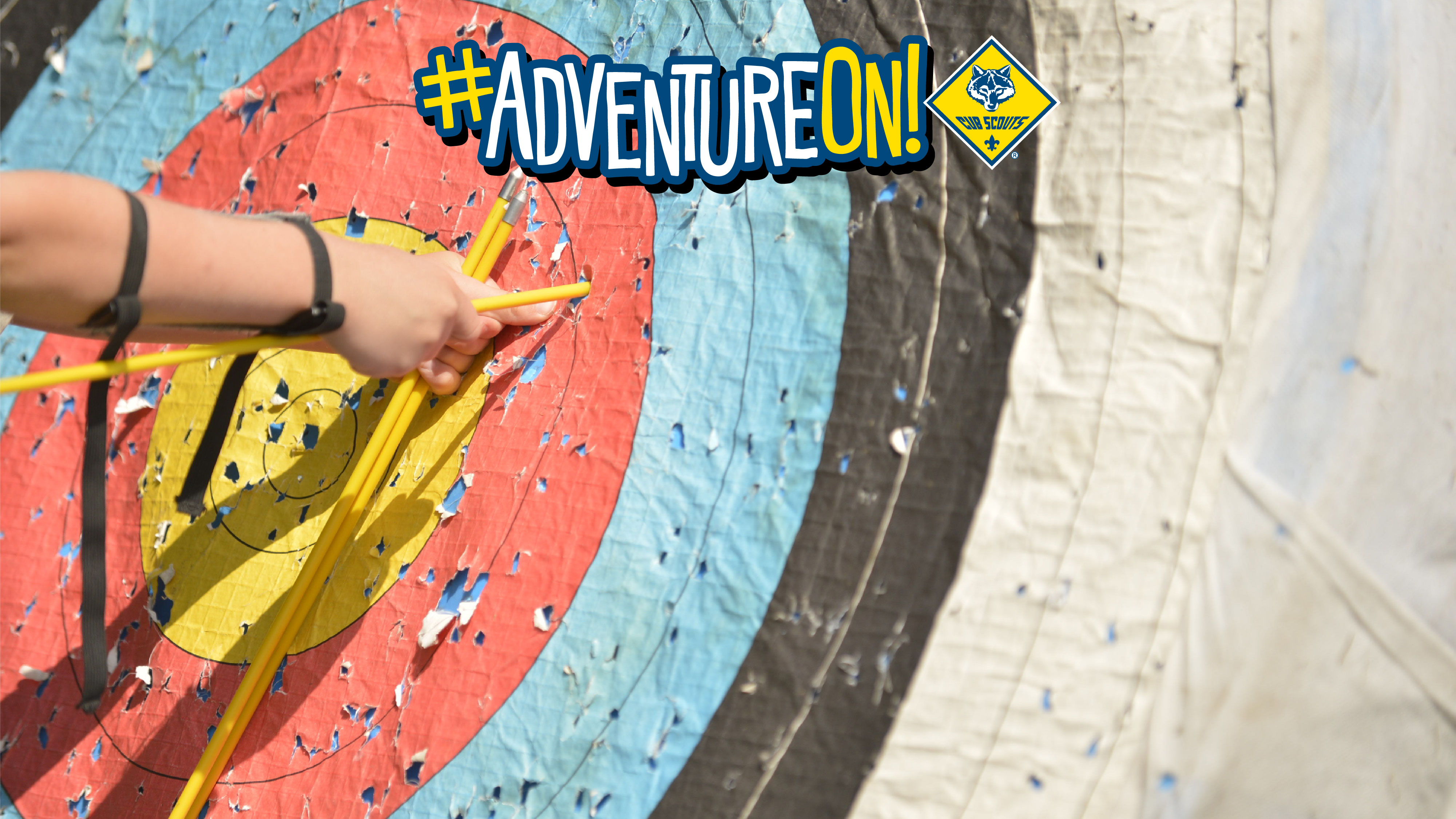 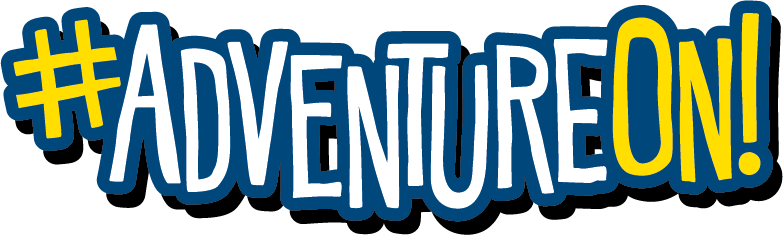 QUESTIONS?